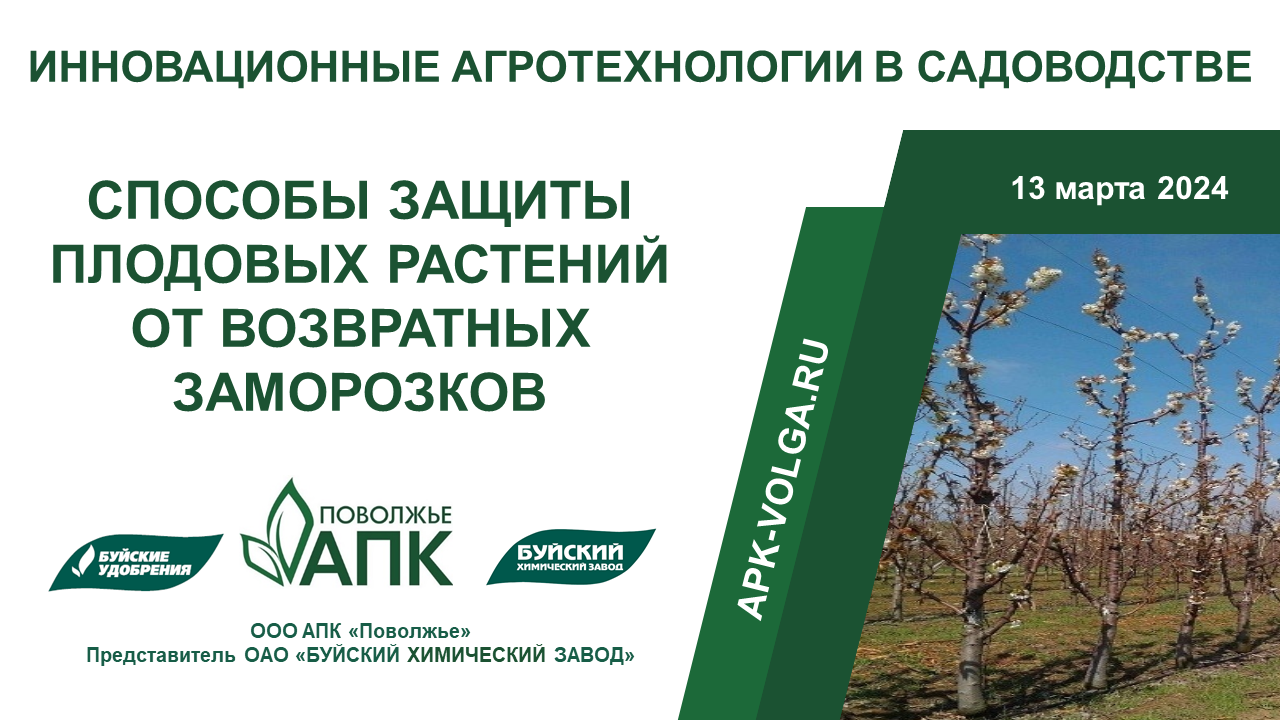 Способы защиты плодовых растений от возвратных заморозков
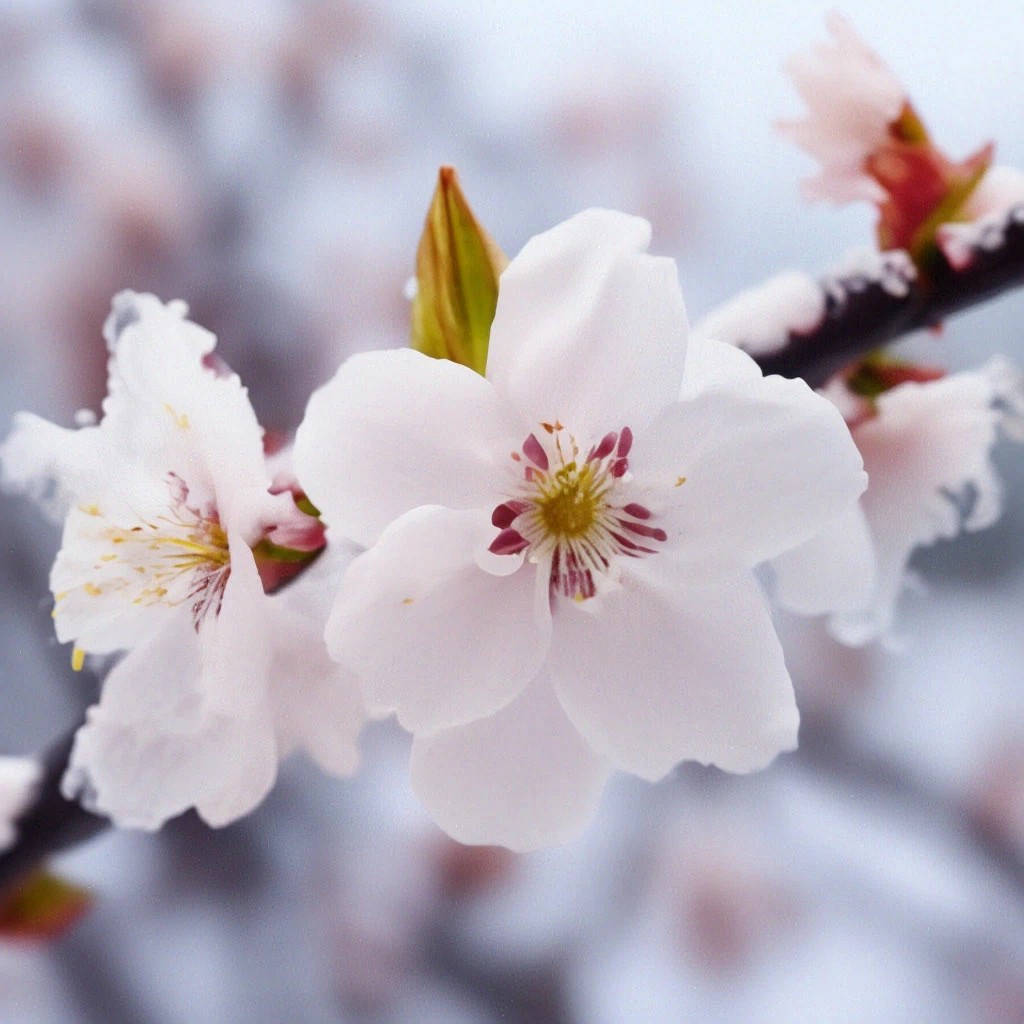 Средняя урожайность яблок при интенсивной технологии выращивания:через 1 год – 15 т/га;спустя 4 года – 35 т/га;через 6 лет – 50 т/га.
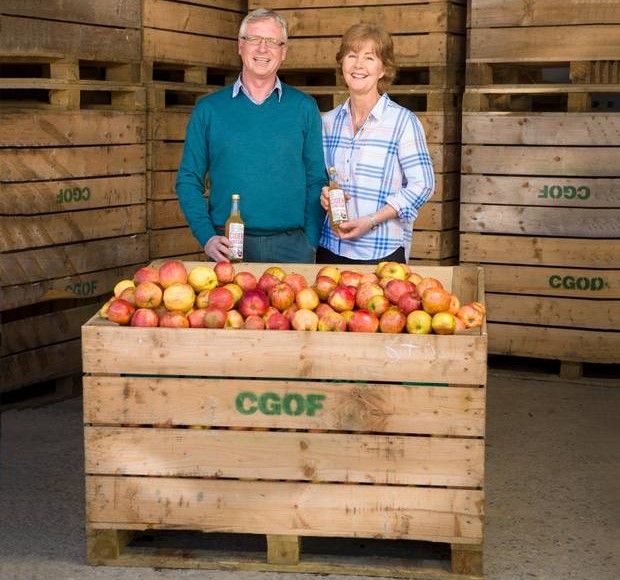 Сады отцвели понапрасну: на юге России заморозки уничтожили до 80% урожая плодовых культур
	

«В марте и апреле 2020 года на территории Южного и Северо-Кавказского федеральных округов, особенно в Краснодарском и Ставропольском регио­нах, прошли возвратные заморозки: средняя температура опускалась от -2 до -11 градусов. Данные погодные условия во время цветения уничтожили значительную часть урожая 2020 года – около 80% яблок и груш и около 85% черешни, сливы, абрикосов, и персиков. Указанные факты подтверждены региональными центрами по гидрометеорологии и мониторингу окружающей среды, а также ФГБНУ «Северо-Кавказский федеральный центр садоводства, виноградарства, виноделия».
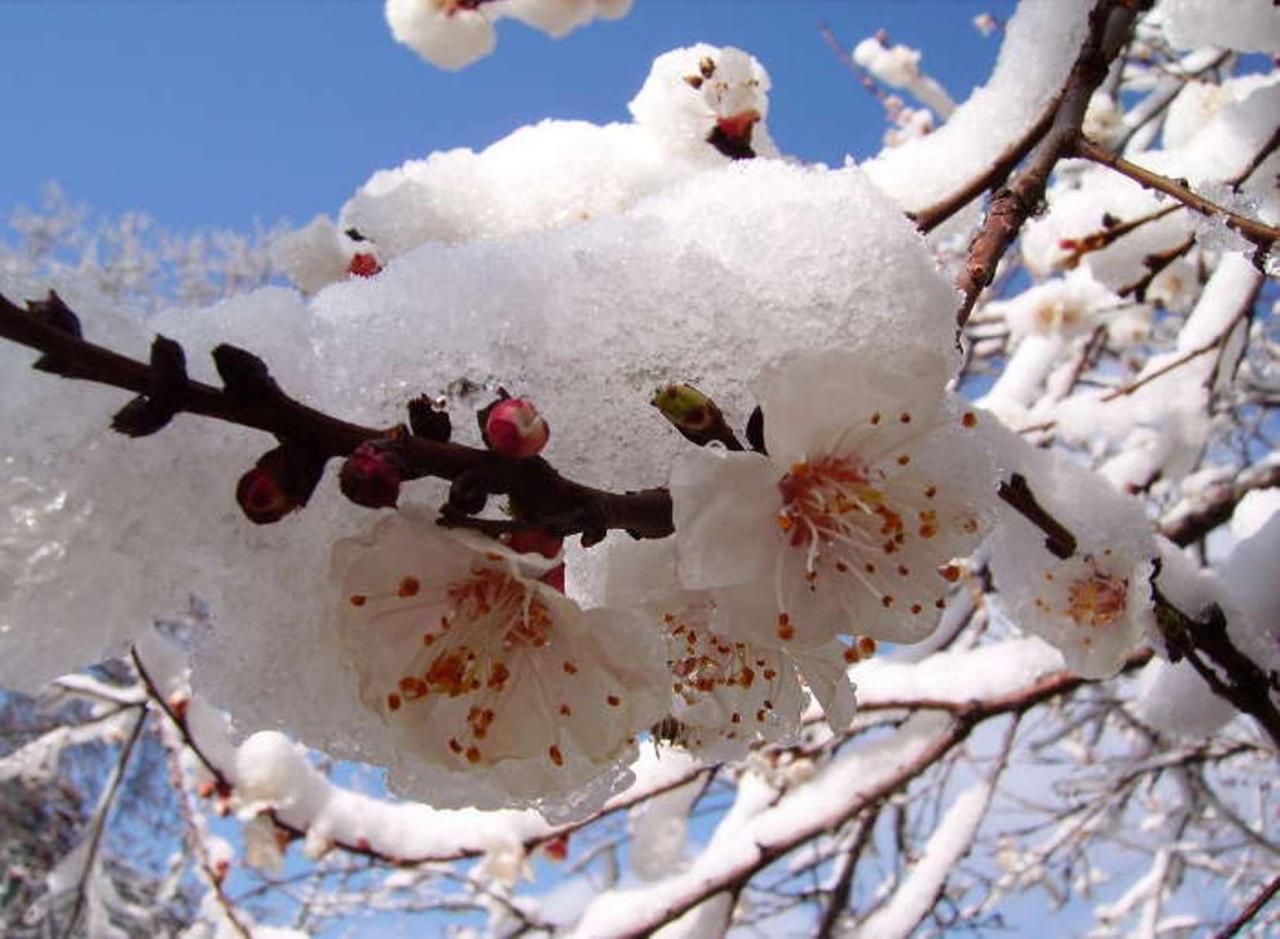 Критические температуры:Цветы большинства плодовых деревьев и кустарников могут быть повреждены при температурах ниже 0°C, однако точная минимальная температура, при которой начинается повреждение, зависит от вида:Яблони и груши: Цветки начинают повреждаться при температуре около -2°C до -3°C.Персики и абрикосы: Эти виды особенно чувствительны к заморозкам, и повреждения могут начаться уже при -1°C до -2°C.Вишни и черешни: Цветки могут выдерживать температуры до -3°C до -4°C без значительных повреждений.Продолжительность воздействия также критична; даже кратковременное понижение температуры может быть вредным, если оно достаточно сильное.
Цветущие растения:Тканевые повреждения: Цветки особенно уязвимы перед заморозками. Кристаллы льда могут формироваться внутри тканей, вызывая механические повреждения и разрывы клеток. Это приводит к отмиранию цветочных тканей.Потеря урожайности: Поскольку цветки представляют собой непосредственных предшественников плодов, их повреждение или гибель непосредственно снижает потенциальный урожай.Изменения в процессе опыления: Заморозки могут повредить пыльцу и рыльца, делая процесс опыления менее эффективным, что также снижает урожайность.Стресс и восстановление: Повреждение цветков заставляет растение перераспределять свои ресурсы на восстановление, что может замедлить рост и развитие плодов.
Нецветущие растения:Повреждение молодых побегов: У нецветущих растений возвратные заморозки могут повреждать только что появившиеся молодые побеги и листья, вызывая физиологические стрессы и замедляя рост.Замедление фотосинтеза: Повреждение листовой пластинки уменьшает площадь для фотосинтеза, снижая общую производительность и энергетический потенциал растения.Задержка в развитии: Растения могут испытывать задержку в вегетативном росте, поскольку ресурсы направляются на восстановление поврежденных тканей, что может затянуть цикл до плодоношения.Изменение водного баланса: Заморозки могут нарушить водный баланс растения, вызывая дефицит воды и увеличивая восприимчивость к другим стрессовым факторам, таким как засуха.
Негативные последствия возвратных заморозков:

Повреждение молодых побегов и листьев. Нежные молодые ткани растений особенно уязвимы для заморозков. Это может привести к их обмерзанию, увяданию и последующей гибели, что замедляет рост растения и снижает его общую жизнеспособность.
Гибель цветков и завязей. Цветки и завязи плодовых растений чрезвычайно чувствительны к понижению температуры. Заморозки могут привести к их полному или частичному погибанию, что напрямую сказывается на урожайности и может даже привести к полной потере урожая на текущий год.
Повреждение коры и ветвей. Сильные заморозки могут привести к трещинам и повреждениям коры, особенно у молодых деревьев. Это не только ухудшает эстетический вид растения, но и ослабляет его, делая более уязвимым для вредителей и болезней.
Снижение урожайности и качества плодов. Даже если растение переживет заморозки, стрессовые условия могут снизить общую урожайность и качество получаемой продукции. Плоды могут быть меньше по размеру, хуже по вкусовым качествам и иметь меньший срок хранения.
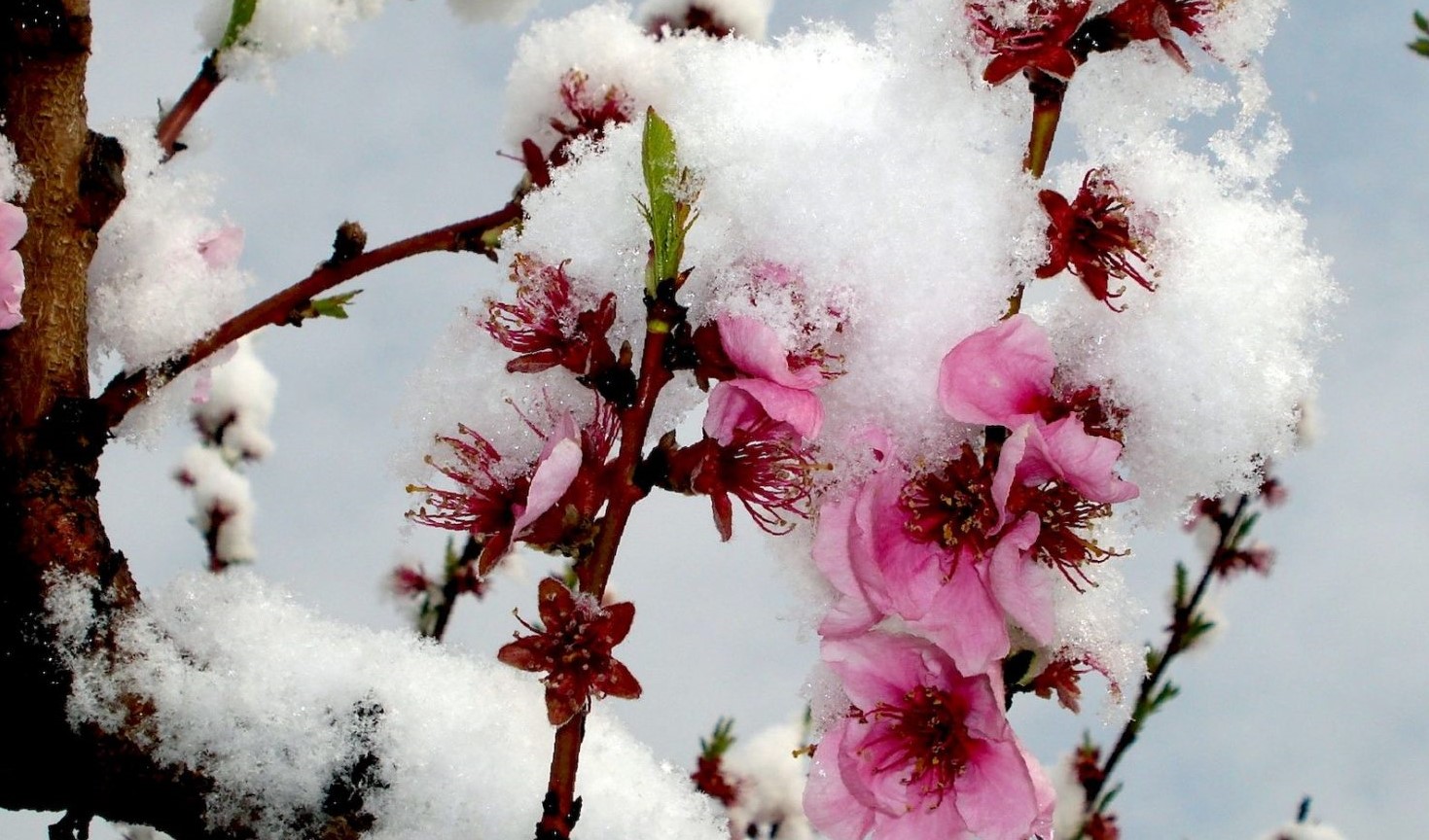 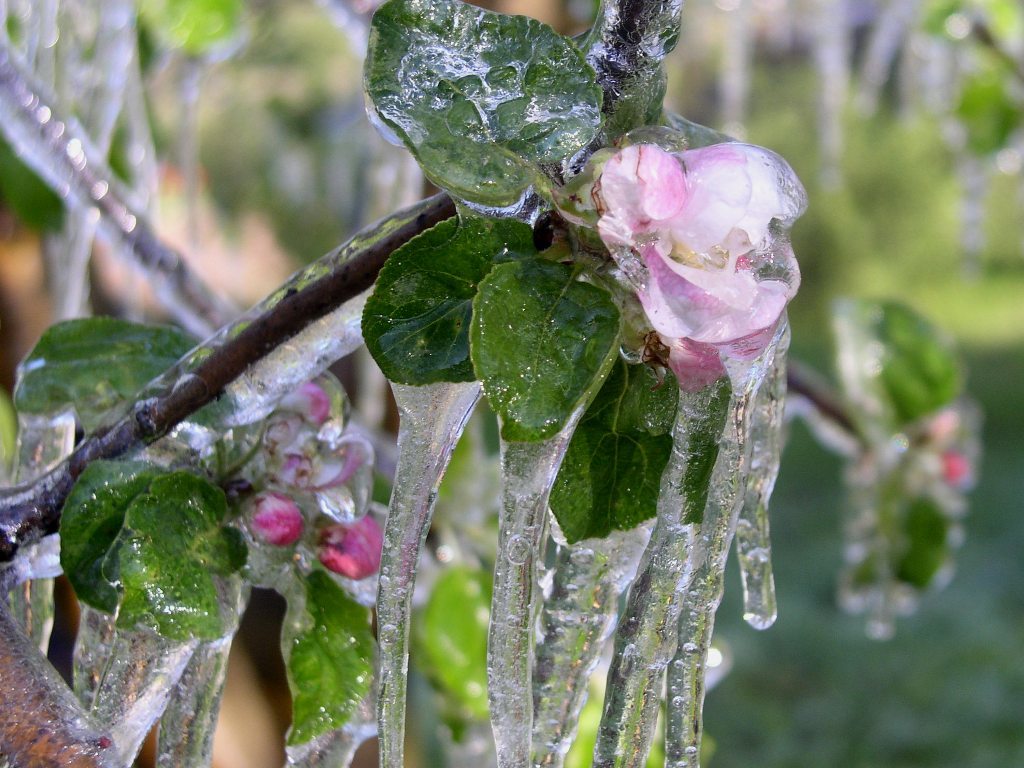 Бутоны большинства плодовых деревьев и ягодников погибают при 4 градусах мороза, а раскрывшиеся цветки — при минус 2. Молодые завязи еще чувствительнее: для них губительна температура даже в 1—1,5 градуса ниже нуля.
Возвратные заморозки весной представляют собой серьёзную угрозу для плодовых садов, особенно в период цветения. Низкие температуры могут привести к потере цветков и, как следствие, к существенному сокращению урожая.Без должной защиты растения не могут эффективно противостоять заморозкам, что приводит к значительным убыткам урожая.
Методы защиты:- Агротехнические меры (подбор сортов, правильное размещение садов и т.д.).- Физические методы защиты (укрытие растений, использование дымовых завес, обогрев, влагозарядковый полив).- Химические способы (применение противозаморозных препаратов, биостимуляторов).
Подбор сортов:Выбирайте сорта с поздним началом вегетации, чтобы избежать риска повреждения цветков или молодых плодов в период возвратных заморозков.Отдавайте предпочтение сортам с повышенной устойчивостью к низким температурам.Правильное размещение садов:Располагайте сады на склонах южной или юго-восточной ориентации для лучшего солнечного освещения и защиты от холодных ветров.Избегайте низменных участков, где могут скапливаться холодные воздушные массы.Использование ветрозащитных полос:Создавайте ветрозащитные полосы для уменьшения скорости холодных ветров, что способствует снижению риска заморозков.Мульчирование почвы:Применяйте мульчу в приствольных кругах для сохранения тепла в почве и обеспечения защиты корневой системы.Управление влажностью:Поддерживайте оптимальный уровень влажности в саду, поскольку влажная почва лучше накапливает и сохраняет тепло.Использование дымовых завес:В критические периоды создавайте дымовые завесы для защиты от заморозков, что позволяет повысить температуру воздуха в саду на несколько градусов.Использование ирригации:Применяйте орошение для защиты растений, так как вода, замерзая, выделяет тепло, что помогает поддерживать температуру вокруг растений выше критической.Укрытие растений:В случае предсказания заморозков используйте нетканые материалы для временного укрытия растений, чтобы защитить цветки и молодые плоды.Управление высотой стволов:Формируйте деревья с низким стволом, чтобы облегчить их укрытие в случае риска заморозков.Тепловые насосы и обогреватели:В крупных хозяйствах можно использовать тепловые насосы и обогреватели для поддержания температуры на безопасном уровне во время холодных ночей.
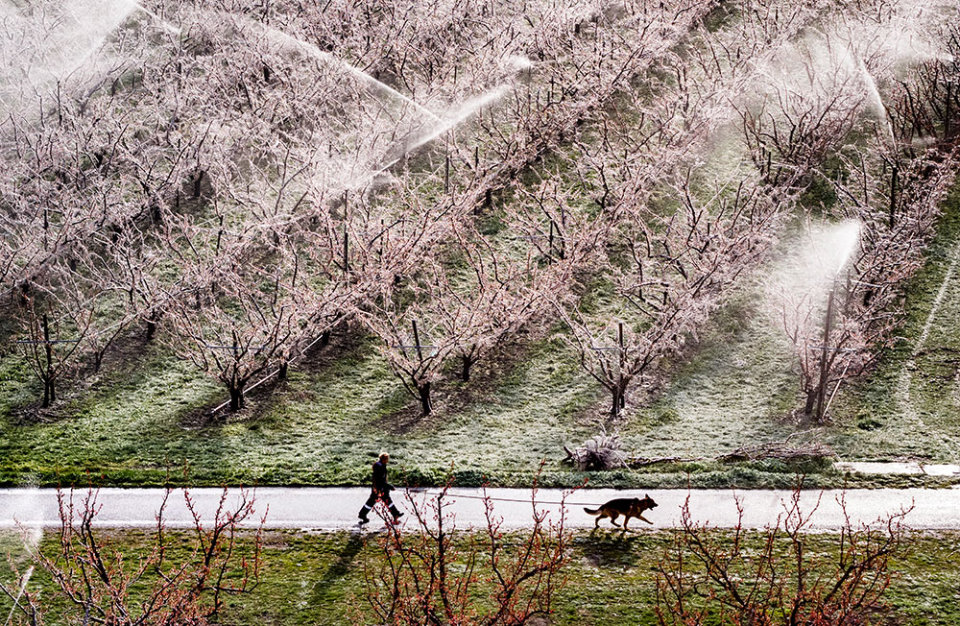 СПРАВКА:
1 куб. м воды, охлаждаясь на 1 градус, выделяет 1,2 кВт тепловой энергии. Когда вода, достигнув 0 градусов, охлаждается далее и замерзает, превращаясь в лед, выделяется еще 9 кВт энергии. Таким образом, 1 куб. м воды с начальной температурой 15 градусов за время охлаждения и замерзания выделяет 27 кВт.
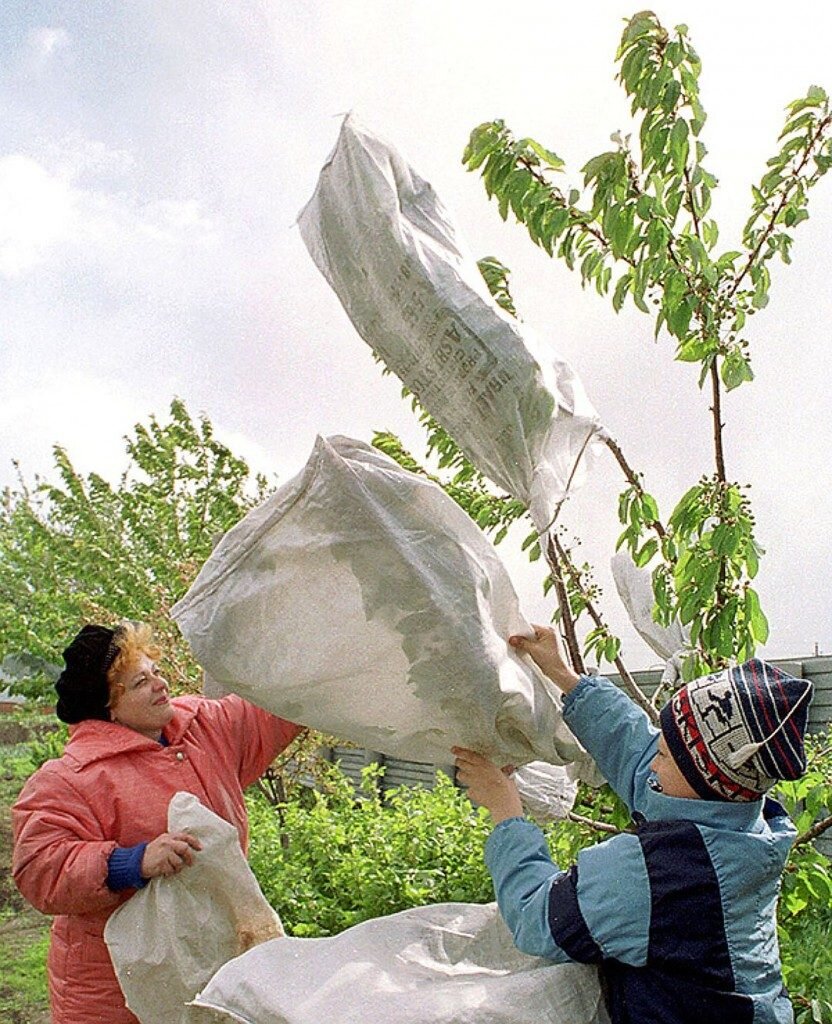 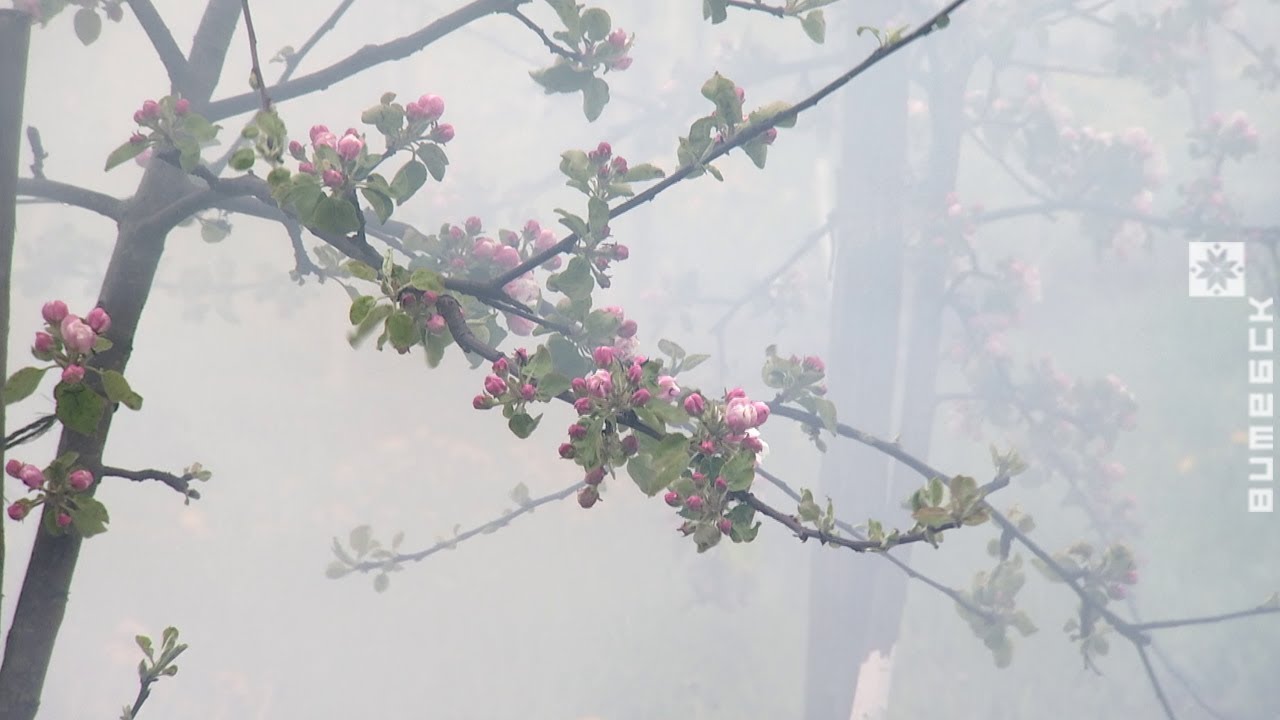 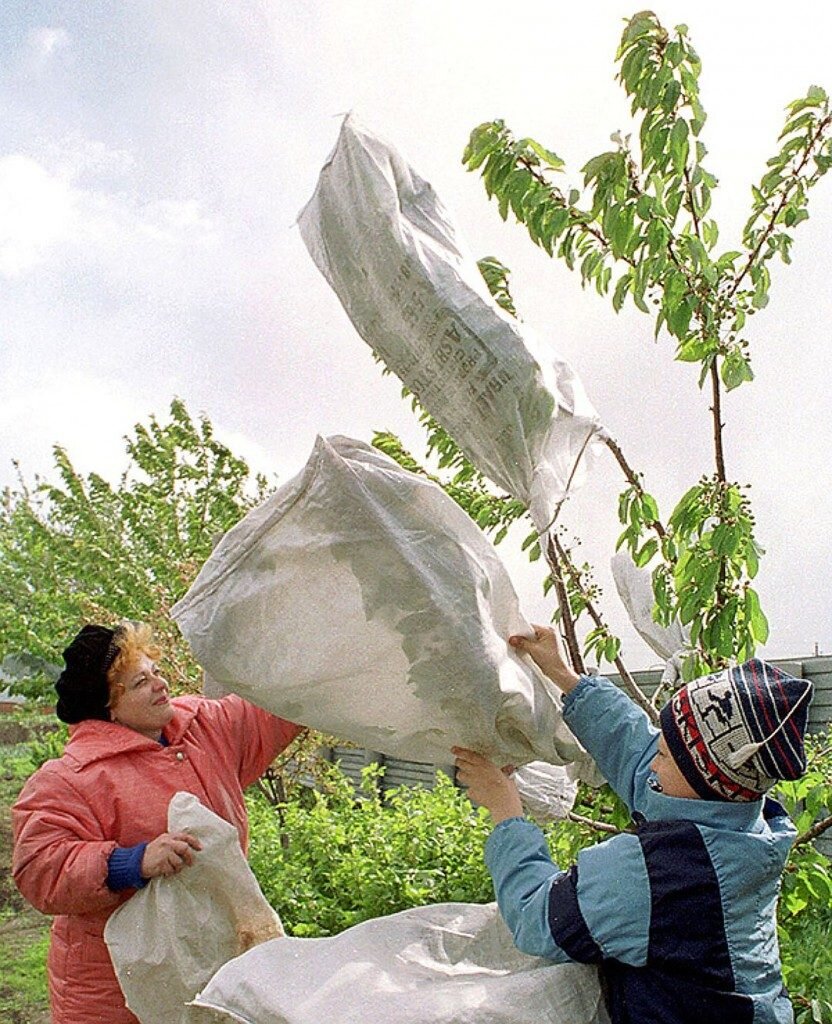 Агротехнические и физические методы требуют значительных трудозатрат и материальных вложений, а их эффективность может быть ограничена в зависимости от масштабов сада и специфики местности.
Химические способы защиты плодовых растений от возвратных заморозков объединяют в себе несколько ключевых преимуществ, которые делают их эффективным и экономически оправданным выбором для агрономов и руководителей садов.
Преимущества химических способы защиты:Мгновенное действие и гибкость применения: Противозаморозные препараты и биостимуляторы могут быть использованы в любой момент, непосредственно перед наступлением заморозков или сразу после их начала. Это позволяет оперативно защитить растения и минимизировать возможные потери, даже если прогноз погоды был неочевиден.Усиление устойчивости растений к стрессам: активизируют защитные механизмы растений, повышая их сопротивляемость не только к низким температурам, но и к последующим стрессовым условиям, включая болезни и вредителей. Это способствует ускоренному восстановлению и более активному развитию растений после заморозков.Стимулирование ростовых процессов: Биостимуляторы, содержащие ростовые фитогормоны, активизируют внутренние ресурсы растений, способствуя их быстрому восстановлению и улучшению общего состояния, что положительно сказывается на урожайности и качестве плодов.Экономическая выгода: использование химических средств предотвращает потери урожая и способствует получению продукции лучшего качества. В долгосрочной перспективе это обеспечивает высокую рентабельность и окупаемость вложений.Универсальность использования: подходят для обработки растений различных видов и могут быть легко интегрированы в существующие агротехнические практики. Простота и удобство применения делают их доступными для использования в садах разного масштаба.Комплексное воздействие: Некоторые препараты обладают не только противозаморозным, но и противоболезненным действием, уменьшая риск развития заболеваний после перепадов температур. Это позволяет обеспечить комплексную защиту растений и способствует здоровому росту и развитию.
Вигор Суппорт+Стимулэйт (Вигор Баланс)- Препарат «Вигор Суппорт" содержит ингибиторы этилена и абсцизовой кислоты, что помогает задержать процессы старения и отмирания тканей растений при воздействии низких температур. Это дает деревьям возможность пережить заморозки с минимальными потерями.- "Стимулэйт", обогащённый натуральными ростовыми фитогормонами ауксин, цитокинин и гибберилин, способствует активизации ростовых процессов, укрепляет иммунную систему растений и поддерживает их жизнеспособность в условиях стресса.- Двухэтапное применение этих препаратов не только защищает растения в критический момент, но и способствует их быстрому восстановлению после стресса, увеличивая шансы на сохранение урожая.- Практика показывает, что обработка плодовых деревьев данными препаратами позволяет переносить кратковременные понижения температуры до минус 7 градусов без потерь для цветущих садов. Это означает, что инвестиции в препараты "Суппорт" и "Стимулэйт" являются экономически оправданными, учитывая потенциальные потери урожая, которые они помогают избежать.
Применение противозаморозных препаратов-биостимуляторов.Вигор Суппорт+Стимулэйт (Вигор Баланс)1-я Обработка – перед заморозком, либо сразу после него, чем раньше, тем лучше. Суппорт 0,5 л/га+Стимулэйт 0,5л/га.2-я Обработка спустя 4-5 дней повтор и закрепление результата, т.к. растения через 4-5 дней снова начинают поднимать уровень этилена.
Совместное действие Суппорт и Стимулэйт:
- Регулирование гормонального баланса.- Стимуляция роста и развития.- Улучшение питательного статуса. - Повышение общей устойчивости растений к стрессу.
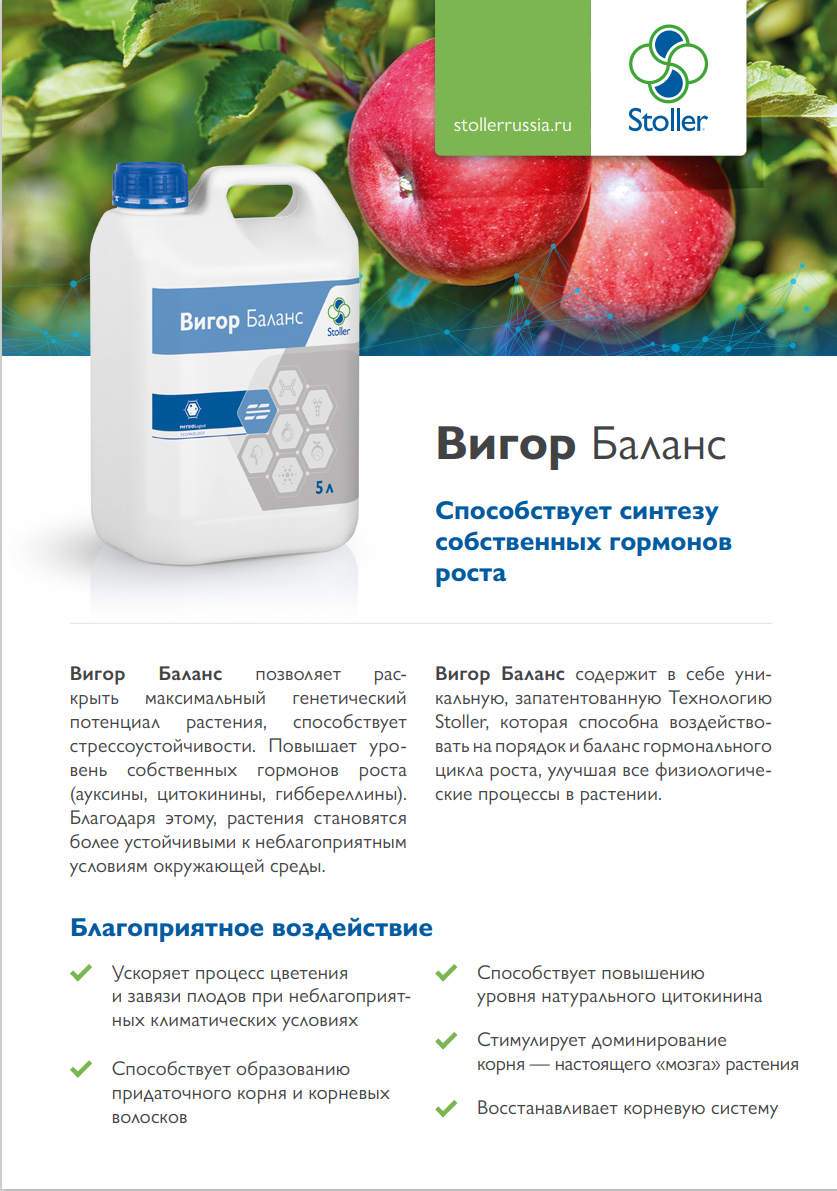 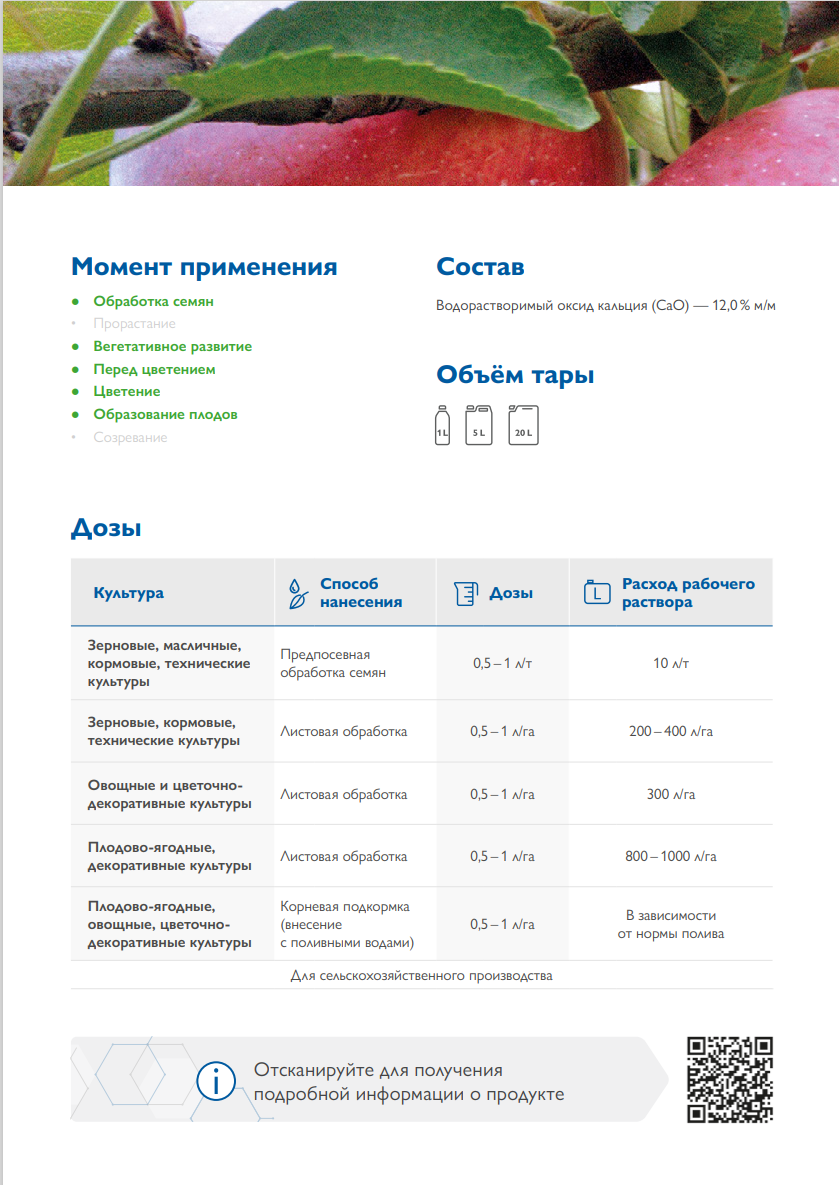 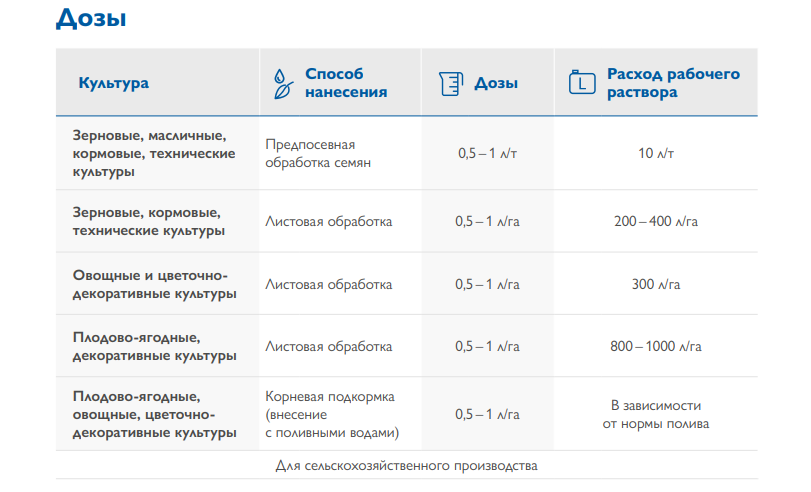 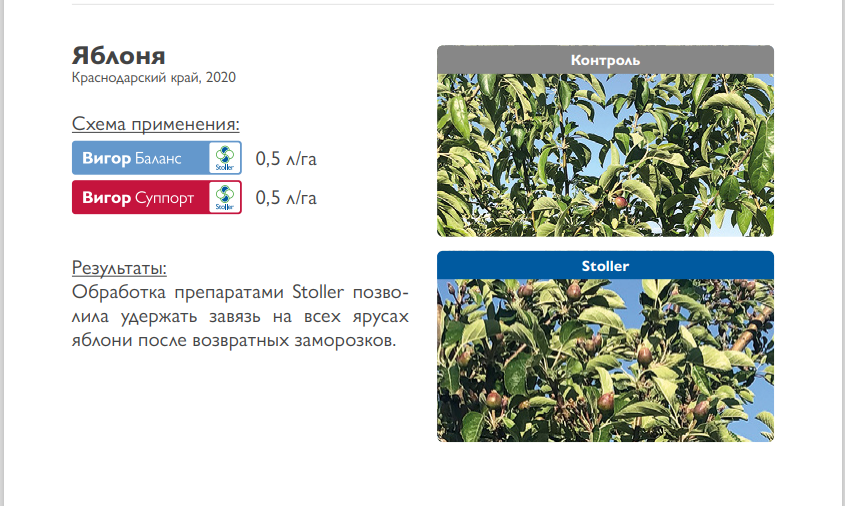 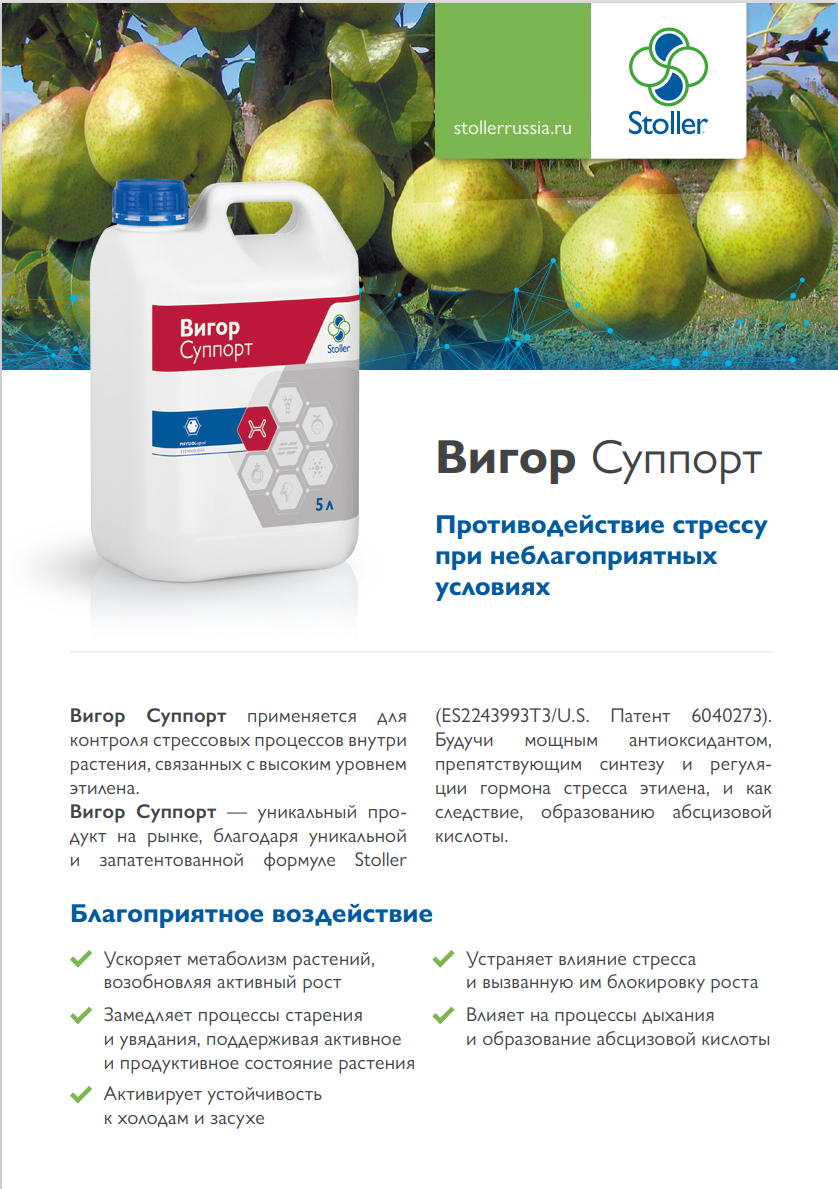 Вигор Суппорт


содержит в своём составе ингибиторы этилена и абсцизовой кислоты.
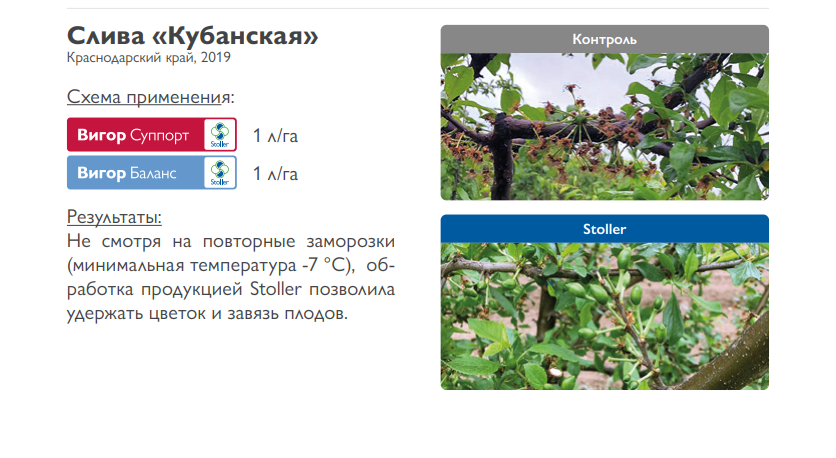 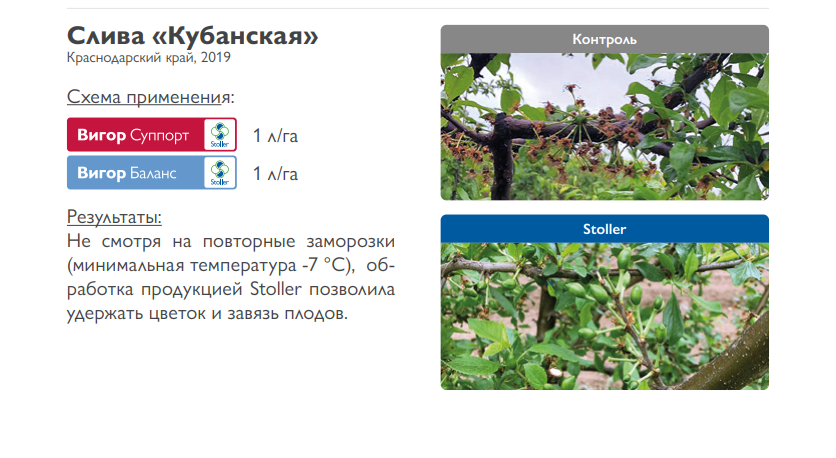 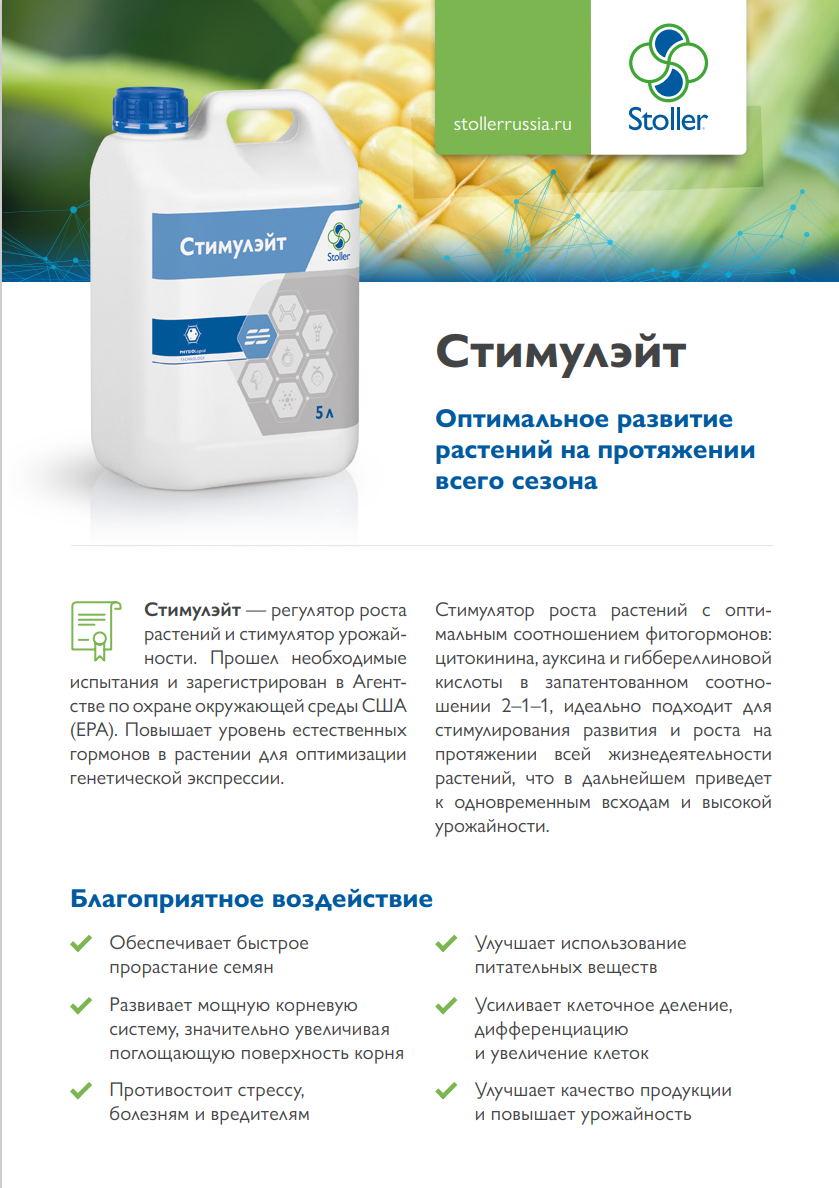 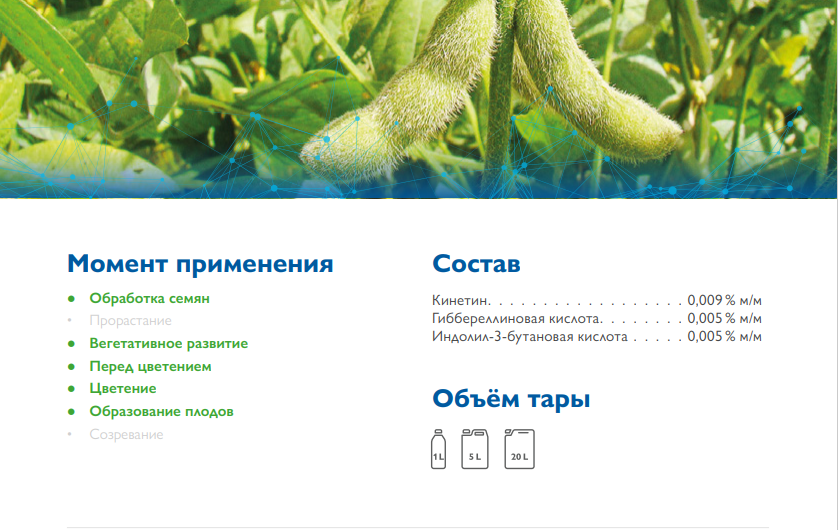 ФИТОГОРМОНЫ
ГОРМОНЫ
ПРОРАСТАНИЕ
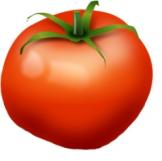 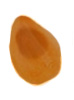 СОЗРЕВАНИЕ
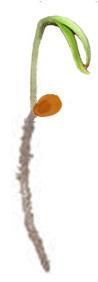 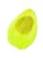 ОБРАЗОВАНИЕ СЕМЯН
ЦВЕТЕНИЕ
РАЗВИТИЕ
ПЛОДОНОШЕНИЕ
КАК И МЫ, РАСТЕНИЯ НУЖДАЮТСЯ В ГОРМОНАХ
Этилен и абсцизиновая кислота 
являются гормонами стресса
Ауксин, цитокинин и гиберелин
являются гормонами роста
Кортизол
 является гормоном стресса
тестостерон
 является гормоном роста
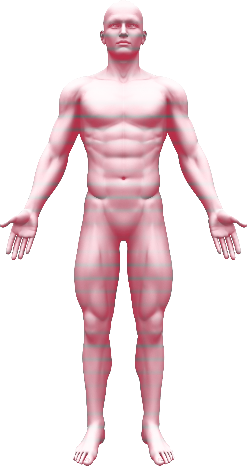 -
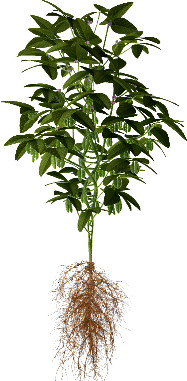 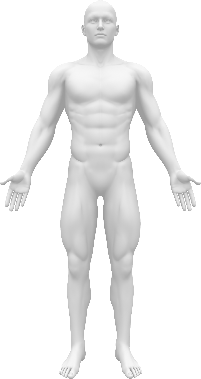 ИНГИБИТОР
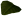 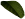 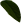 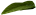 +
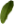 ПРОМОУТЕР
ФИТОГОРМОНЫ
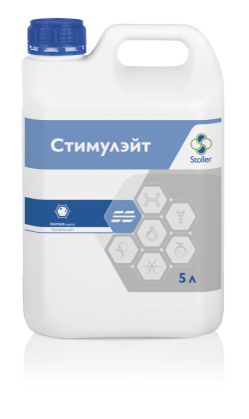 Это ОРГАНИЧЕСКИЕ ВЕЩЕСТВА
Формируются ПОЛНОСТЬЮ САМИМИ РАСТЕНИЯМИ (100% НАТУРАЛЬНЫЕ)
Влияют на ВСЕ ФАКТОРЫ РАЗВИТИЯ РАСТЕНИЙ при БОЛЕЕ НИЗКОЙ КОНЦЕНТРАЦИИ, чем ПИТАТЕЛЬНЫЕ ВЕЩЕСТВА.
Стимулэйт – уникальный препарат содержит все 3 ростовых гормона полностью натуральных
Совместное действие Суппорт и Стимулэйт:Регулирование гормонального баланса. Препарат Суппорт, снижая активность этилена и абсцизовой кислоты, помогает предотвратить преждевременное старение тканей и снижение транспирации, тем самым уменьшая стрессовую реакцию растений на заморозки. Это создает благоприятные условия для действия Стимулэйт.Стимуляция роста и развития. Стимулэйт, содержащий ауксины, гиббереллины и цитокинины, способствует ускоренному восстановлению растений после стресса, стимулируя деление клеток, рост и развитие побегов и корней. Эти гормоны помогают растениям быстрее восстанавливаться после повреждений, вызванных заморозками.Улучшение питательного статуса. Цитокинины в составе Стимулэйт способствуют лучшему усвоению питательных веществ, что крайне важно для поддержания жизнедеятельности растений в стрессовых условиях. Повышенное питание помогает растениям быстрее восстановить поврежденные ткани.Повышение общей устойчивости растений к стрессу. Комбинированное использование этих препаратов позволяет не только минимизировать негативное воздействие холода, но и активизировать ростовые процессы, что способствует более быстрому восстановлению растений и повышению их устойчивости к будущим стрессам.
ФИТОГОРМОНЫ
РОСТ
СТРЕСС
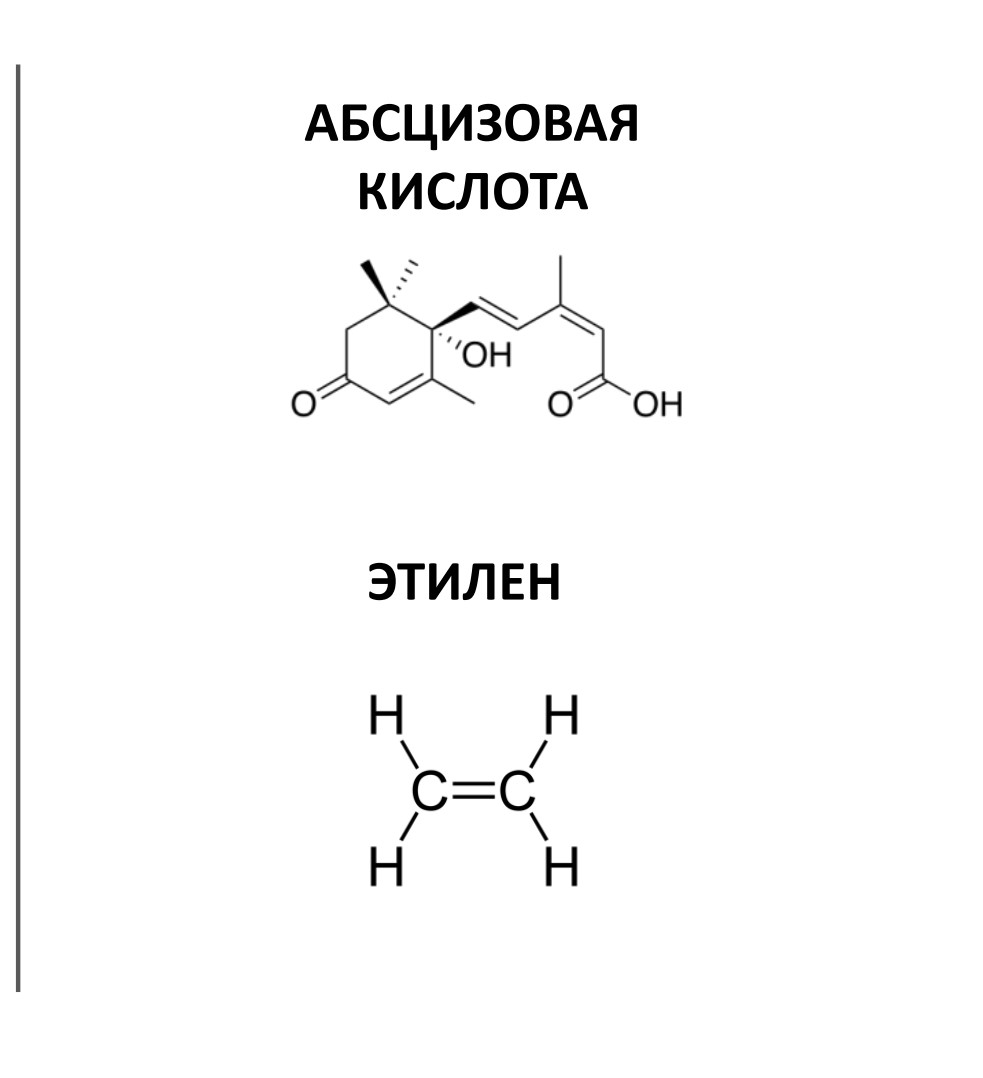 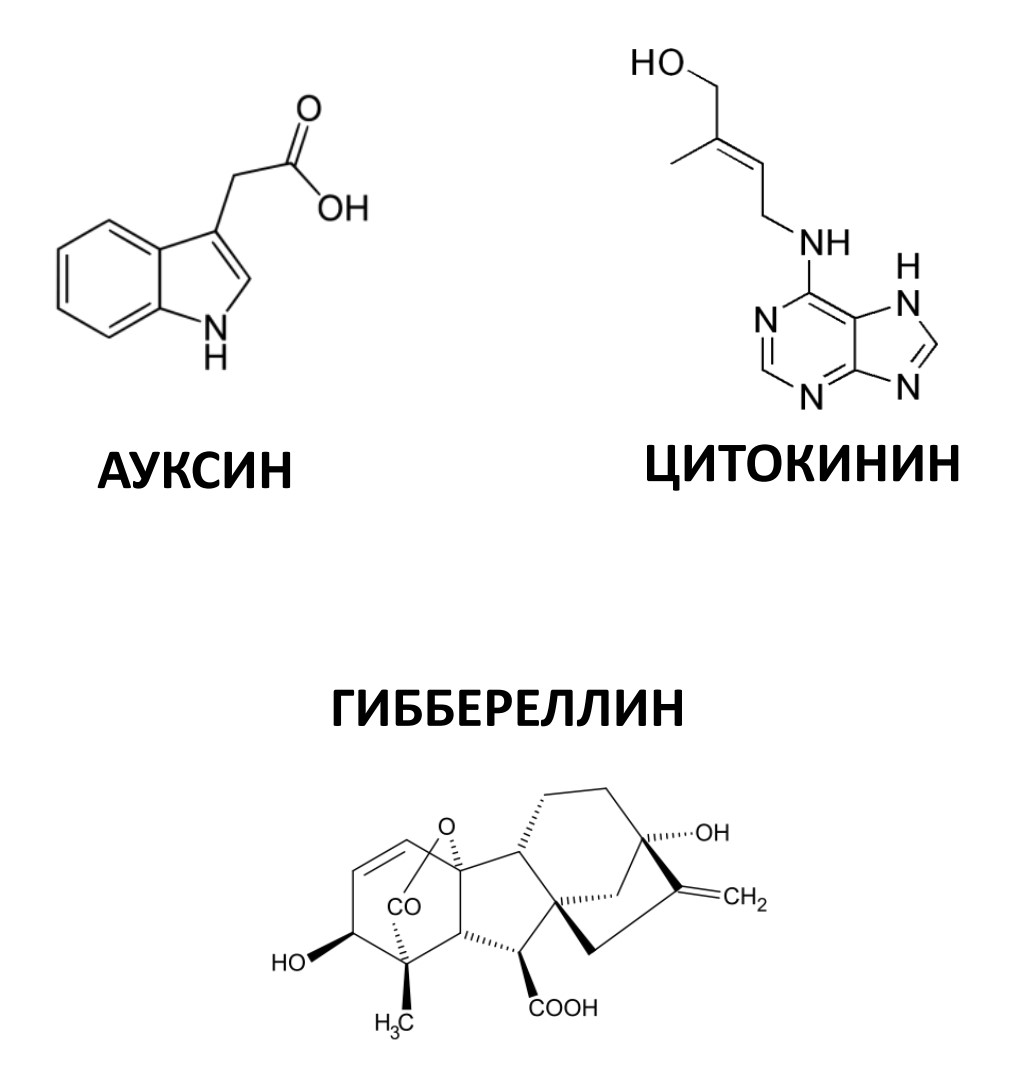 Гормоны роста.  АУКСИНЫ, ГИБЕРРИЛИНЫ, ЦИТОКИНИН.
АУКСИН - это гормон роста растений, который отвечает за регулирование их роста и развития. Он стимулирует деление клеток, формирование корней и побегов, а также влияет на процесс цветения и плодоношения. Без ауксина растения не могут полноценно расти и развиваться, а также становятся более уязвимыми для болезней и вредителей.
ЦИТОКИНИН - это гормон, который играет ключевую роль в росте и развитии растений. Он отвечает за деление клеток и образование новых тканей. Цитокинины также помогают растениям адаптироваться к различным условиям окружающей среды, таким как изменение температуры, влажности и освещенности. Без цитокининов растения не могли бы расти и развиваться должным образом.
ГИБЕРРИЛИН - это гормон растений, который участвует в регуляции их роста и развития. Он стимулирует рост стебля и листьев, а также способствует цветению и плодоношению. Гиберрилин также помогает растениям адаптироваться к изменяющимся условиям окружающей среды, таким как температура, влажность и освещенность.
Гормоны стресса. АБСЦИЗОВАЯ КИСЛОТА и ЭТИЛЕН.
АБСЦИЗОВАЯ КИСЛОТА (АБК) - индуцирует адаптацию к стрессовым условиям, включая засуху и холод, подготавливая растение к периодам покоя и снижая его метаболическую активность для сохранения ресурсов.


ЭТИЛЕН - участвует в процессах старения, отделения частей растения, и может ускорять отмирание прикрепительных тканей при стрессе, в том числе при возвратных заморозках, поддерживая механизмы самозащиты растения.
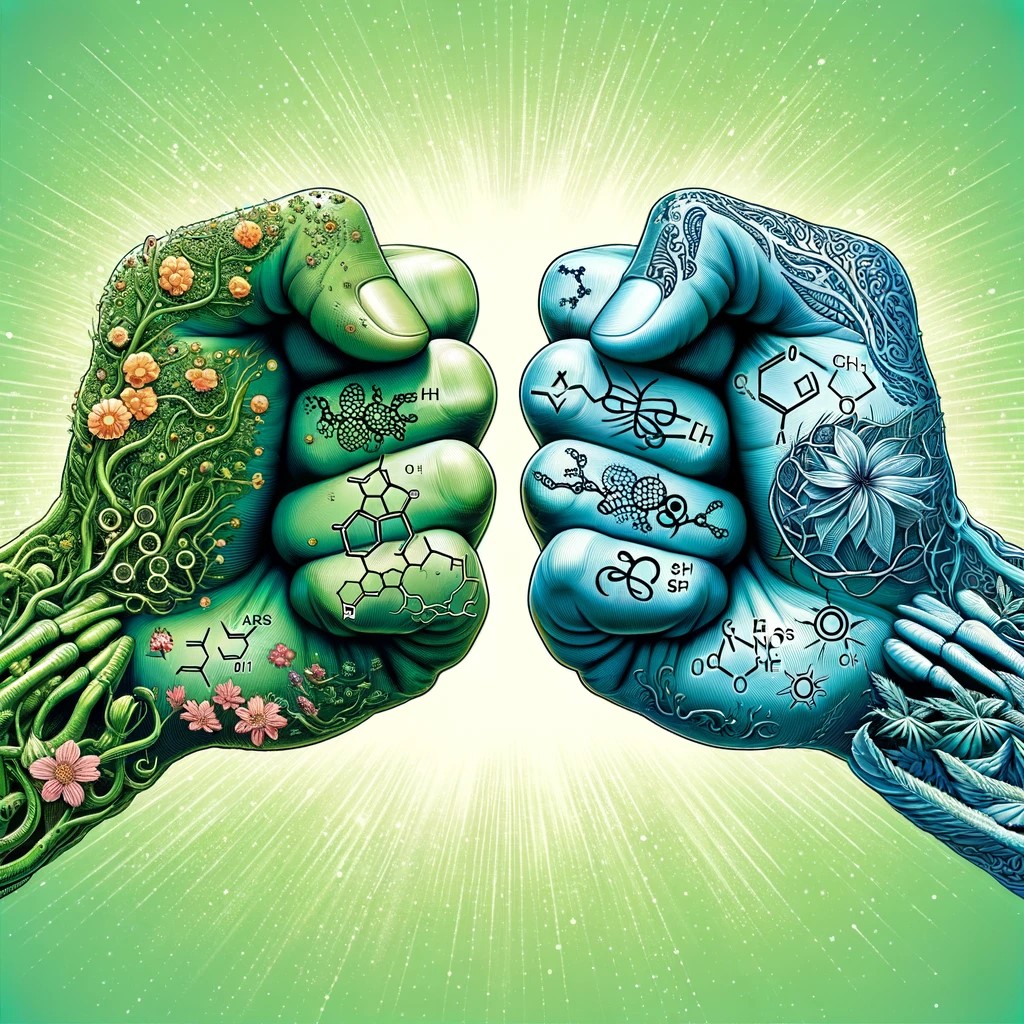 Гормоны РОСТА.
Гормоны СТРЕССА.
Что происходит на физиологическом уровне с плодовыми деревьями и кустарниками во время возвратных заморозков?
Физиологические аспекты:


- Стресс от холода: При возвратных заморозках растения испытывают стресс, поскольку вода в тканях начинает замерзать, угрожая целостности клеток.
- Адаптация к замерзанию: Растения пытаются адаптироваться, увеличивая концентрацию сахаров в соках, что затрудняет замерзание жидкости внутри.
- Замедление роста: Чтобы минимизировать ущерб от холода, растения замедляют свой рост, сокращая активность и потребление ресурсов.
Гормональный отклик:

- Абсцизовая кислота (АБК): Увеличение уровня АБК в растениях сигнализирует о необходимости перейти в защитный режим, сокращая потерю воды и замедляя рост.
- Этилен: Способствует активации защитных механизмов, предупреждая о потенциальном ущербе от холода.
- Жасмоновая и салициловая кислоты: Участвуют в усилении защиты растения, повышая устойчивость к стрессовым условиям.
Стратегии адаптации:


- Регуляция гормонального баланса: С использованием агрономических приемов и препаратов, направленных на снижение уровня АБК и минимизацию стресса от холода.
- Поддержание энергетического баланса: Оптимизация питания растений для поддержки их жизнедеятельности в условиях низких температур.
Растения не знают, что заморозки возвратные, временные и краткосрочные.
Реагируют на них так же, как и при подготовке к зиме.
Повышают уровень АБК (ABA) и этилена.
АБК и Этилен - эти два гормона играют ключевую роль в процессах старения, отмирания и отделения тканей в растениях.
Повышение уровня АБК
Поздней весной:

растение должно активно расти, цвести и плодоносить.
высокий уровень АБК и этилена может преждевременно "сигнализировать" о необходимости входить в состояние покоя, что противоречит естественному циклу развития растения. 
может привести к задержке или даже прекращению роста и развития, а в случае с цветами — к их отмиранию и потере потенциального урожая.
В преддверии зимы:

помогает растению подготовиться к периоду покоя, 
уменьшает метаболическую активность 
способствует отделению листвы, что является естественным процессом подготовки к зиме.
Спасские сады. Обработка после применения Вигор Комплекс и Вигор Суппорт смородина дала приросты по 10-15 см. За 15 дней.
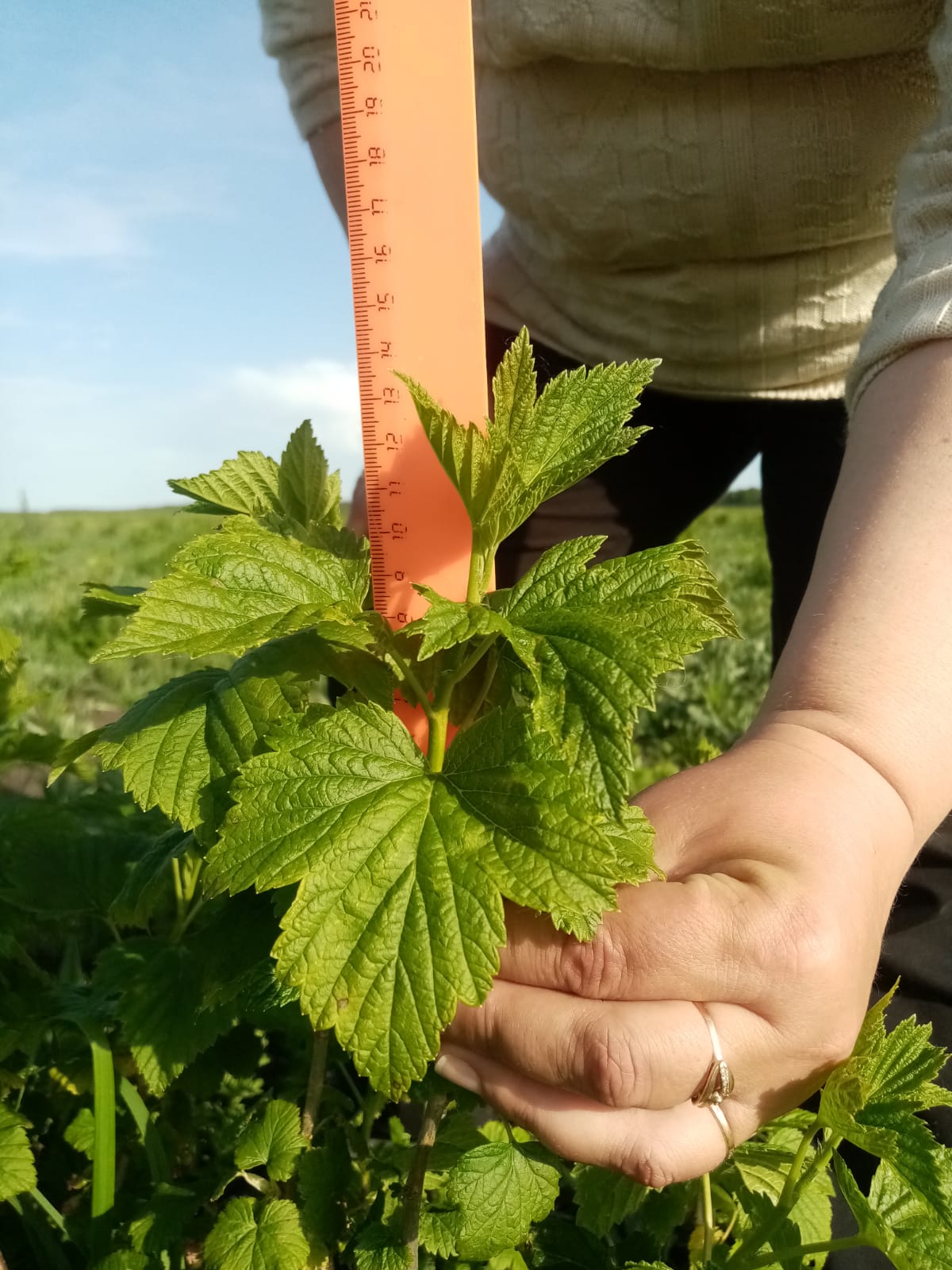 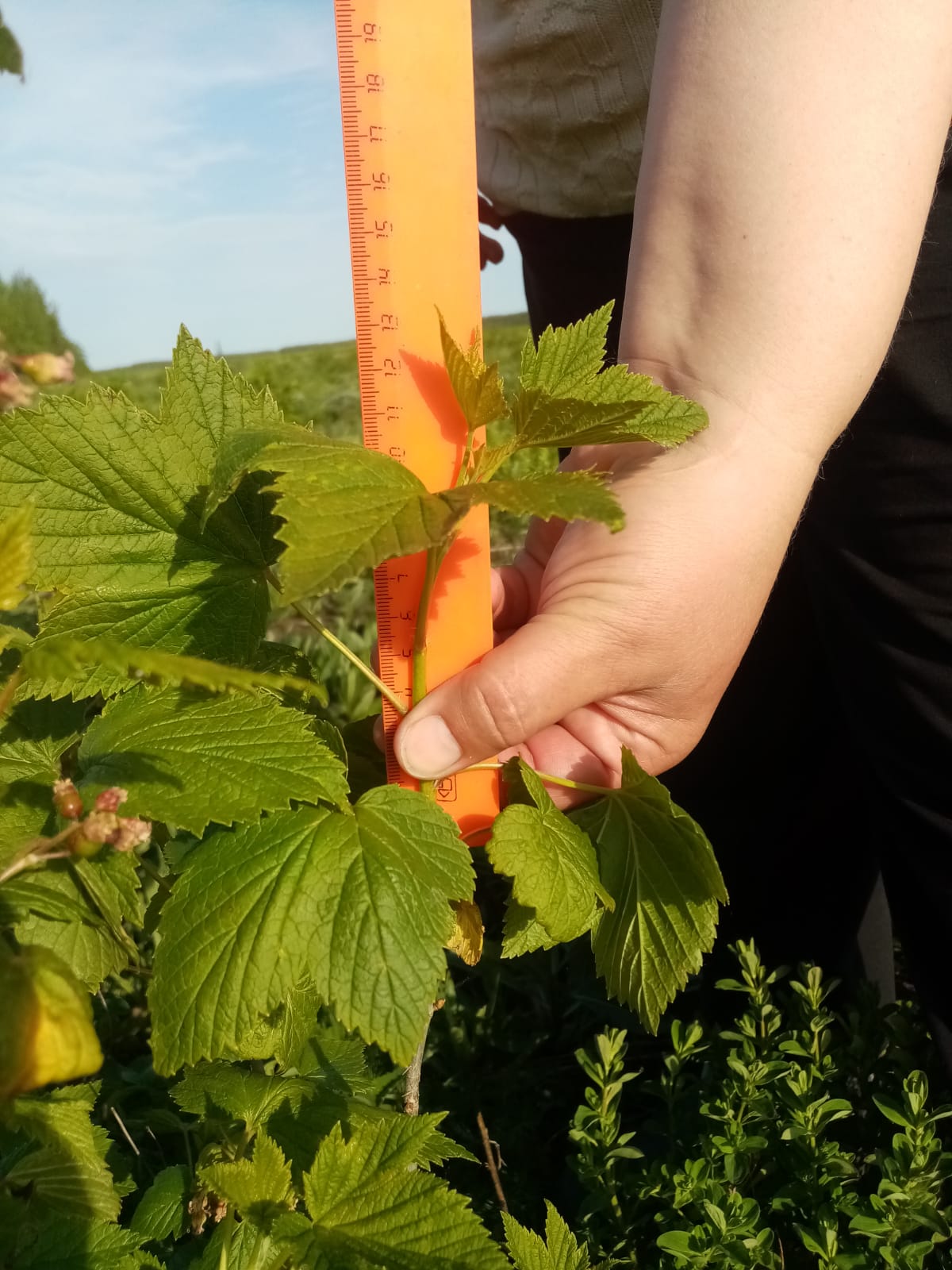 Мокшанская ягода, июнь 2022г.
Обработка Стимулэйт
Без обработки
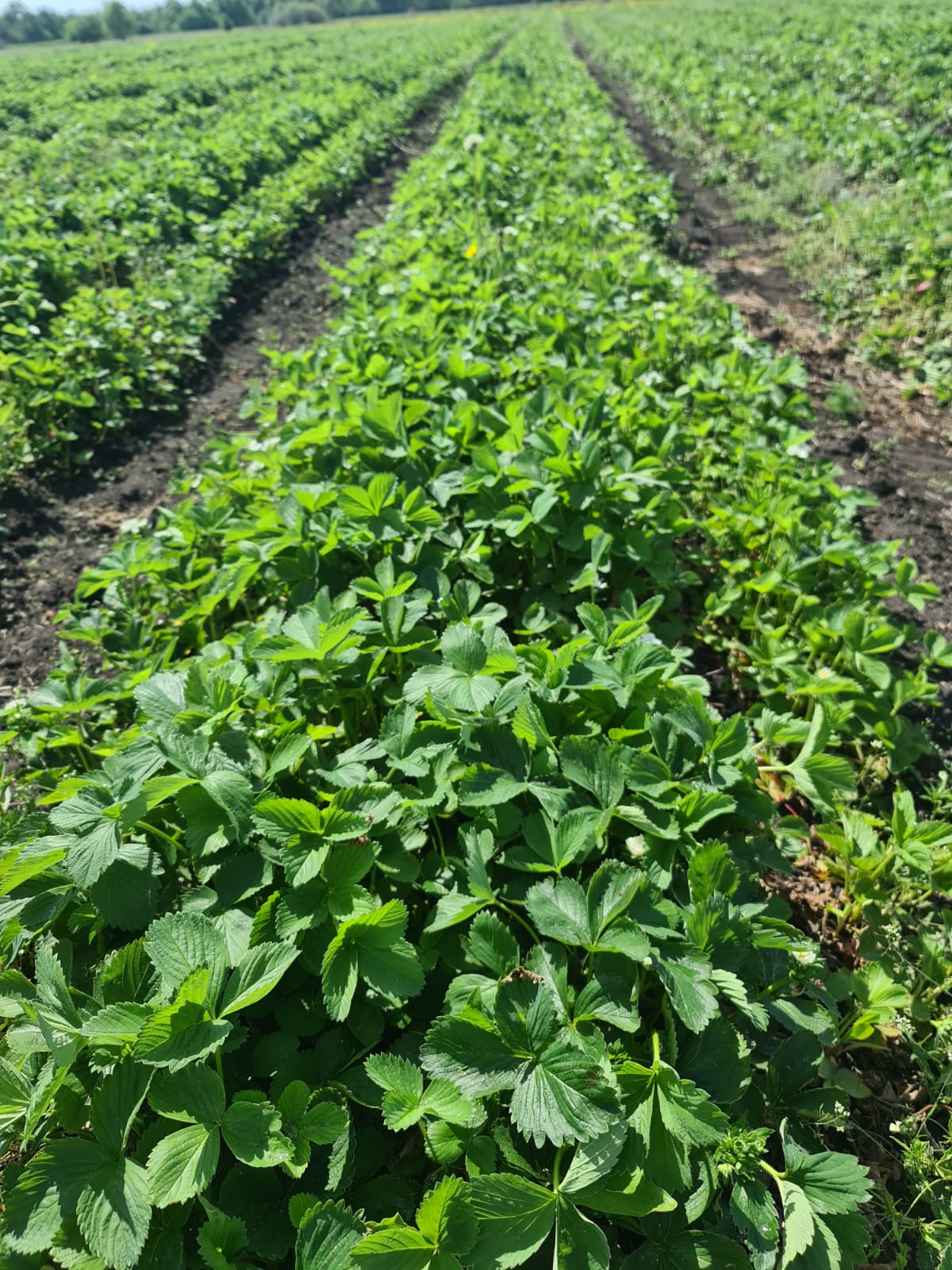 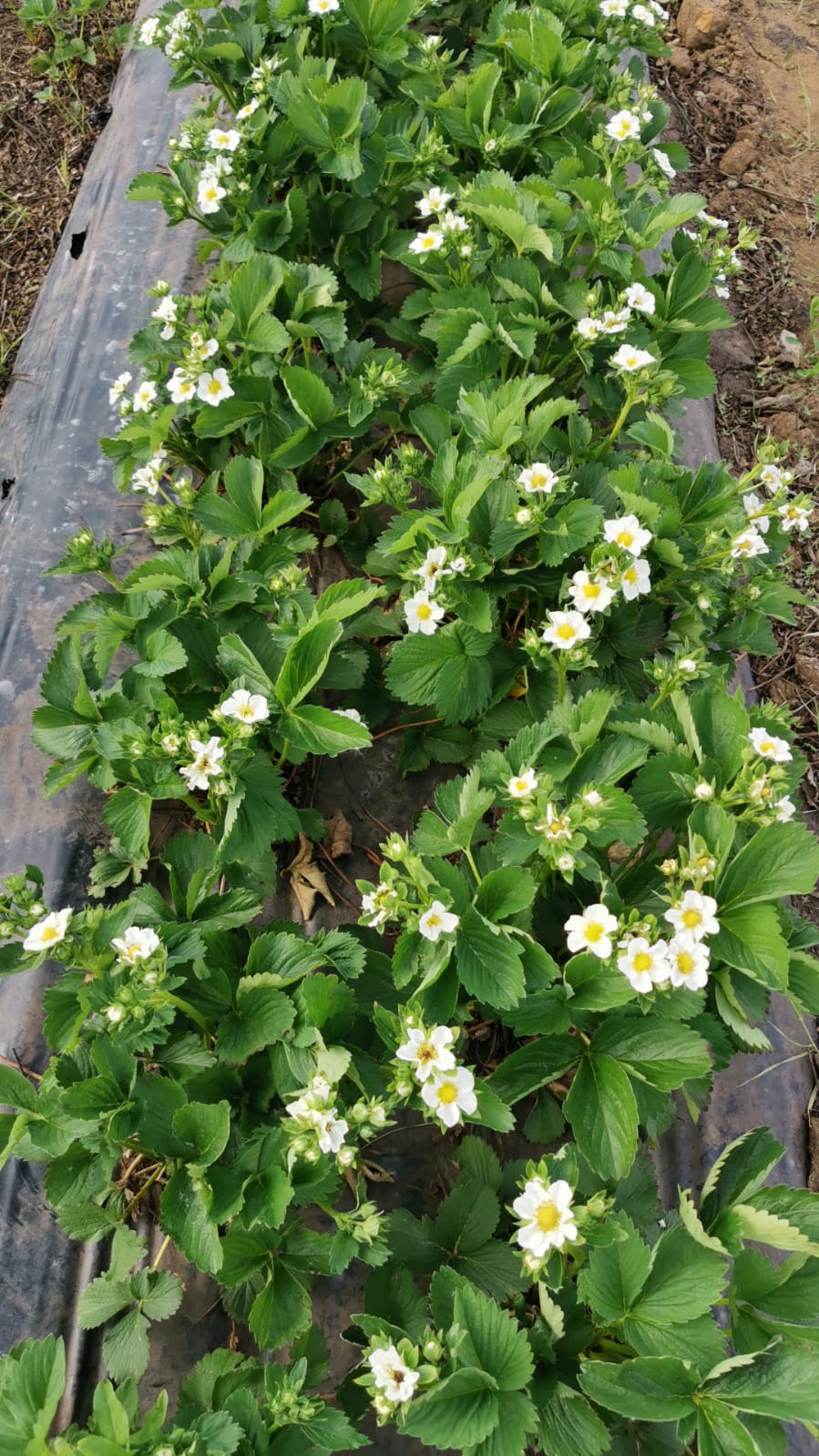 Мокшанская ягода, июнь 2022г.
До обработки
После обработки Стимулэйтом
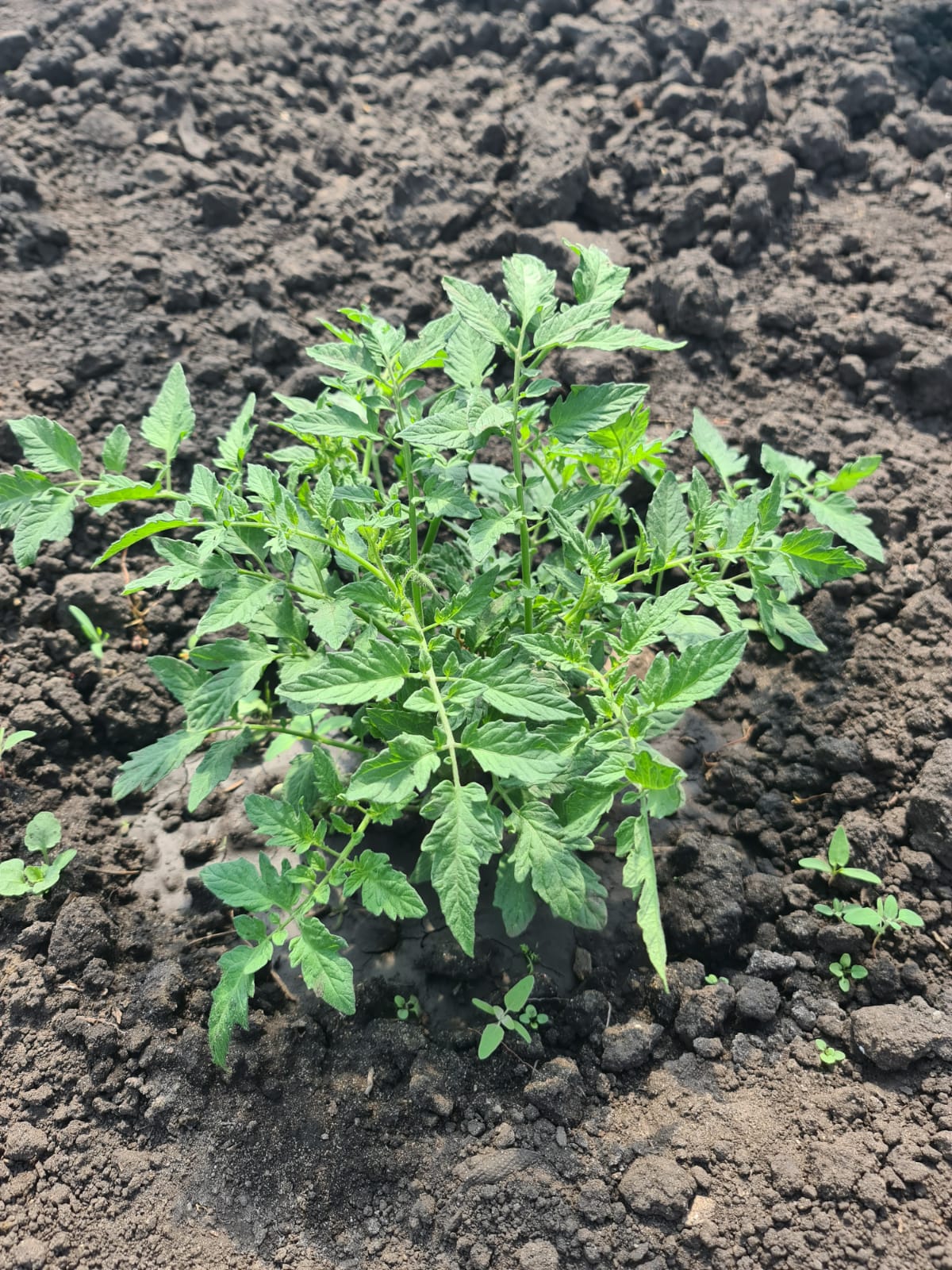 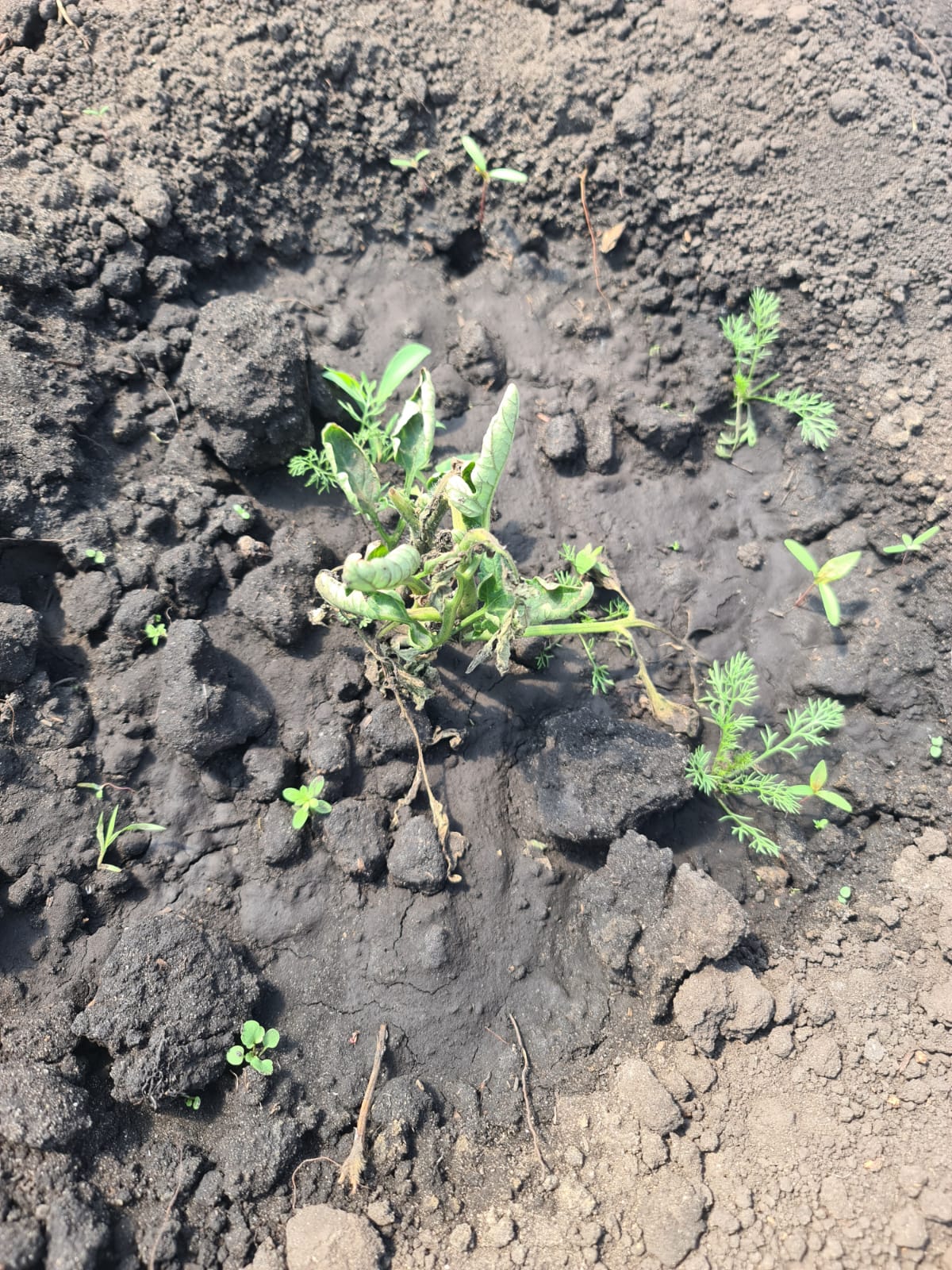 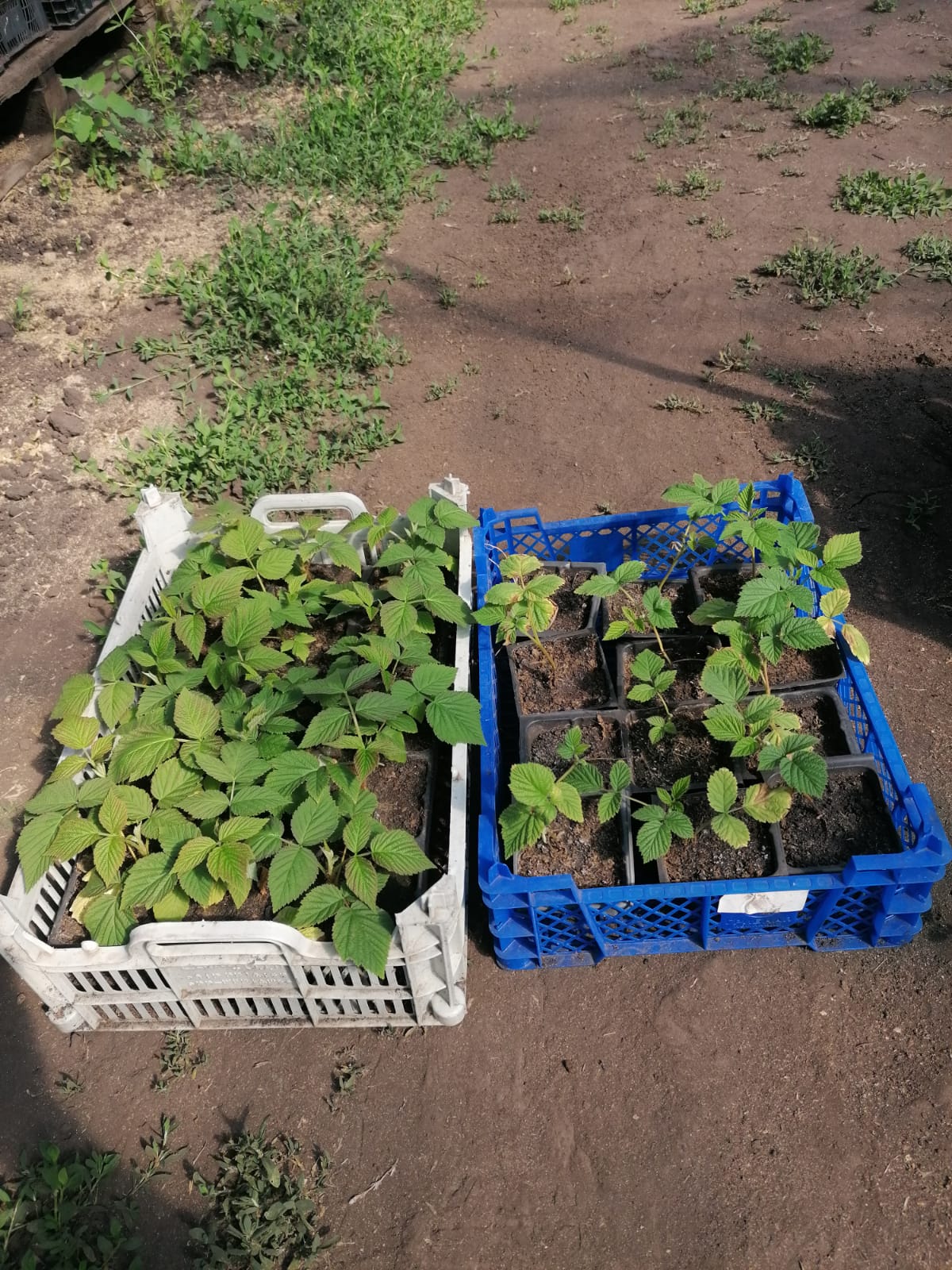 Мокшанская ягода, июнь 2022г.
Слева – малина обработанная препаратом Стимулэйт.Справа – без обработки
Лунинский район. Цыгановский Олег Юрьевич
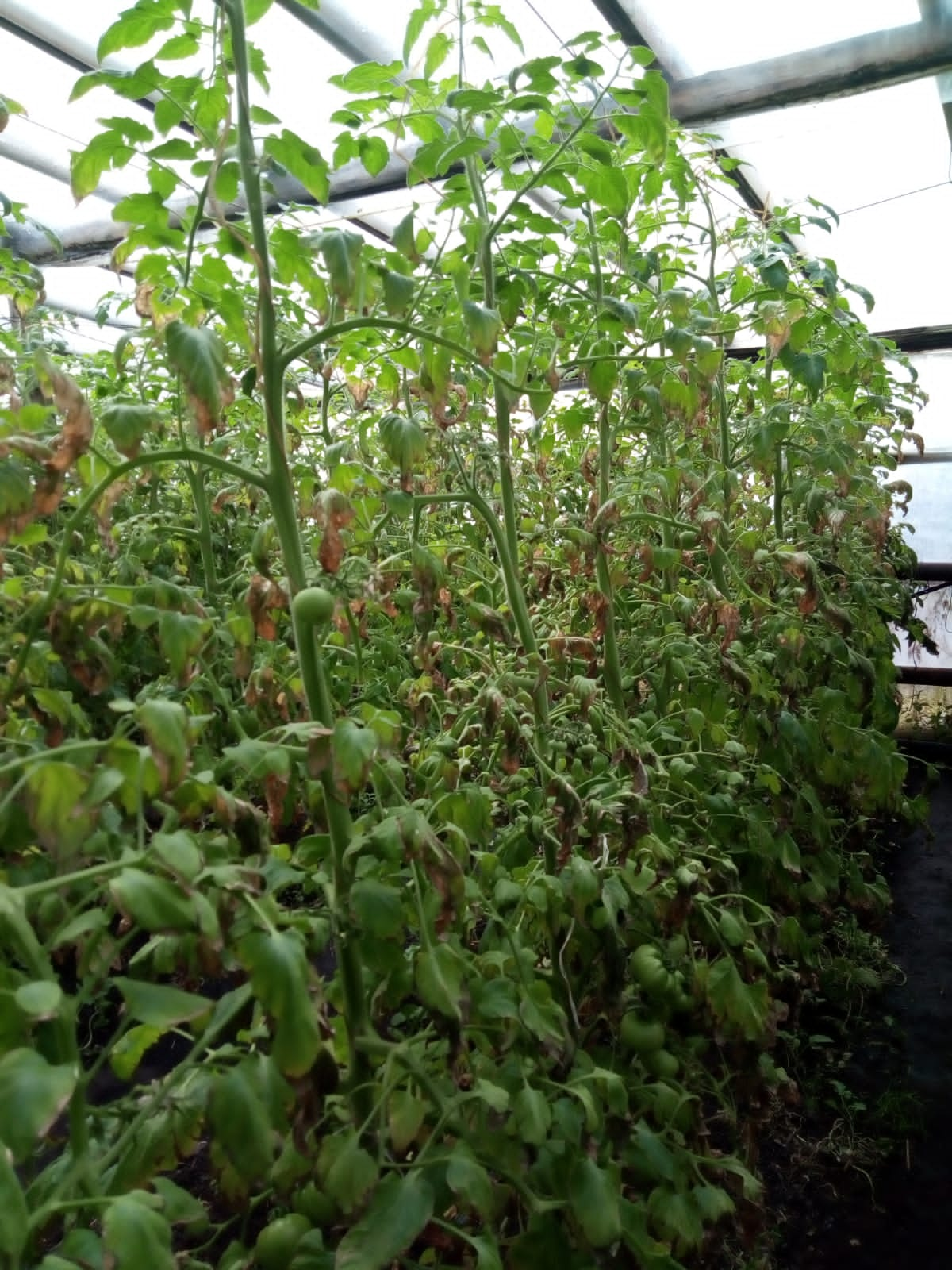 В теплицу, где росли томаты, при снеготаянии попала холодная вода. Повредилась корневая система растений, нарушилось питание.
22 апреля 2022 г. пролил под корень препаратом Вигор Суппорт, приготовив рабочий раствор концентрацией 0,15%, из расчета 1л/растение.

​Провел 3 обработки, повторяя каждые десять дней.

26 апреля 2022 г. пролил под корень препаратом Вигор нитроплюс, приготовив рабочий раствор концентрацией 0,3% из расчета 1л/ растение.

Провел 4 обработки, повторяя каждые 7дней.
Лунинский район. Цыгановский Олег Юрьевич
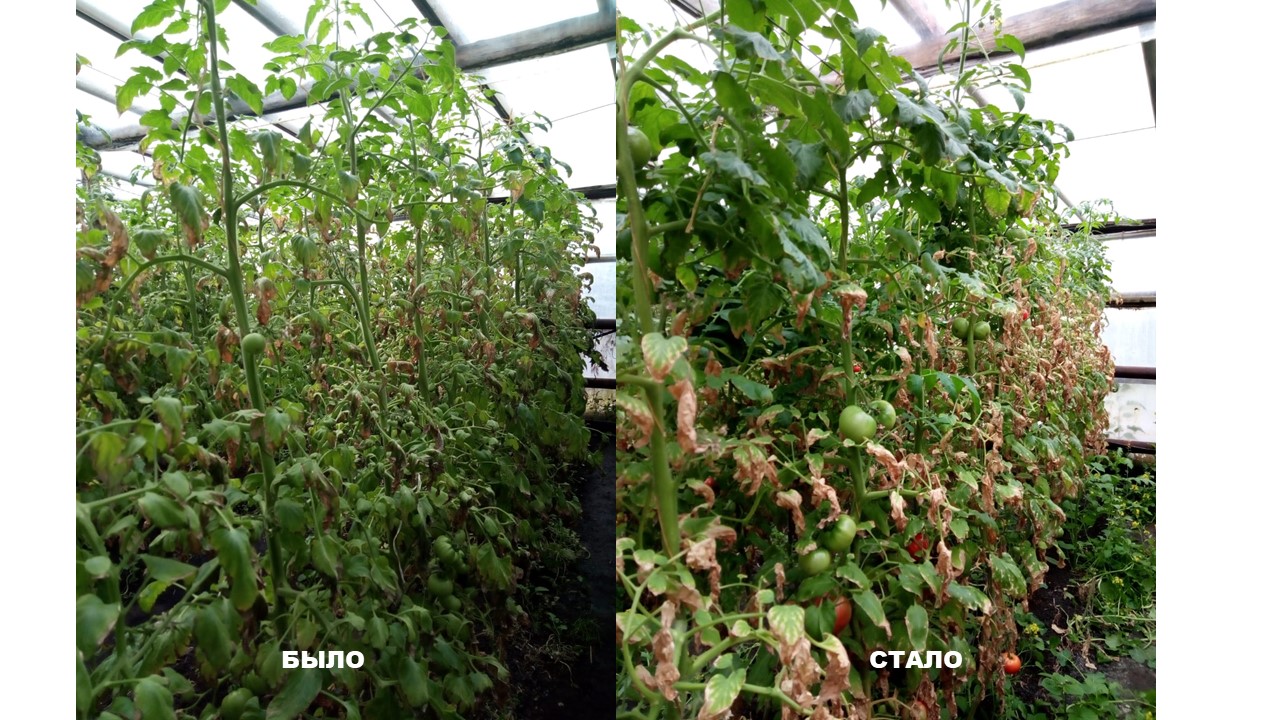 Результат
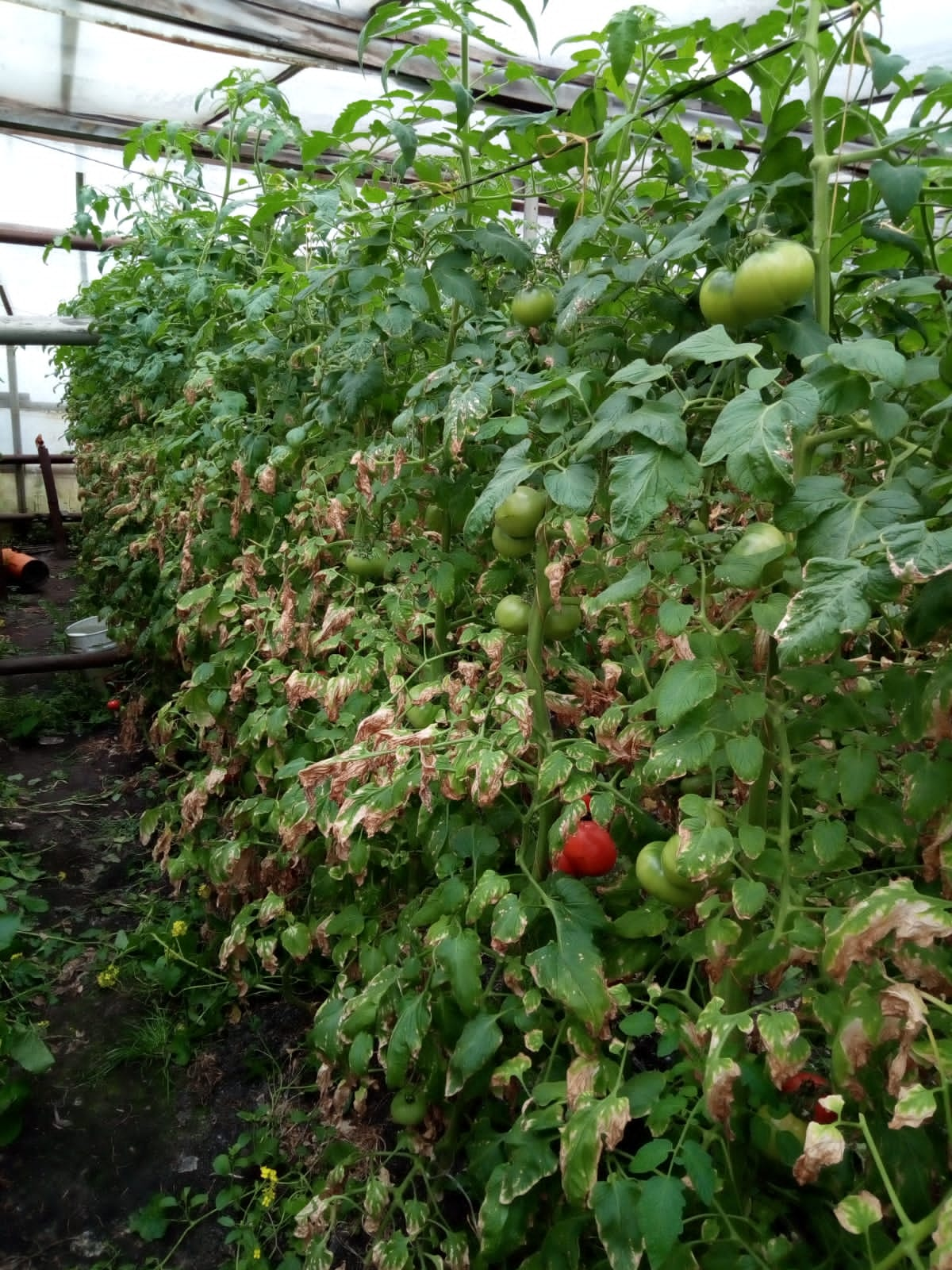 Луговая клубника
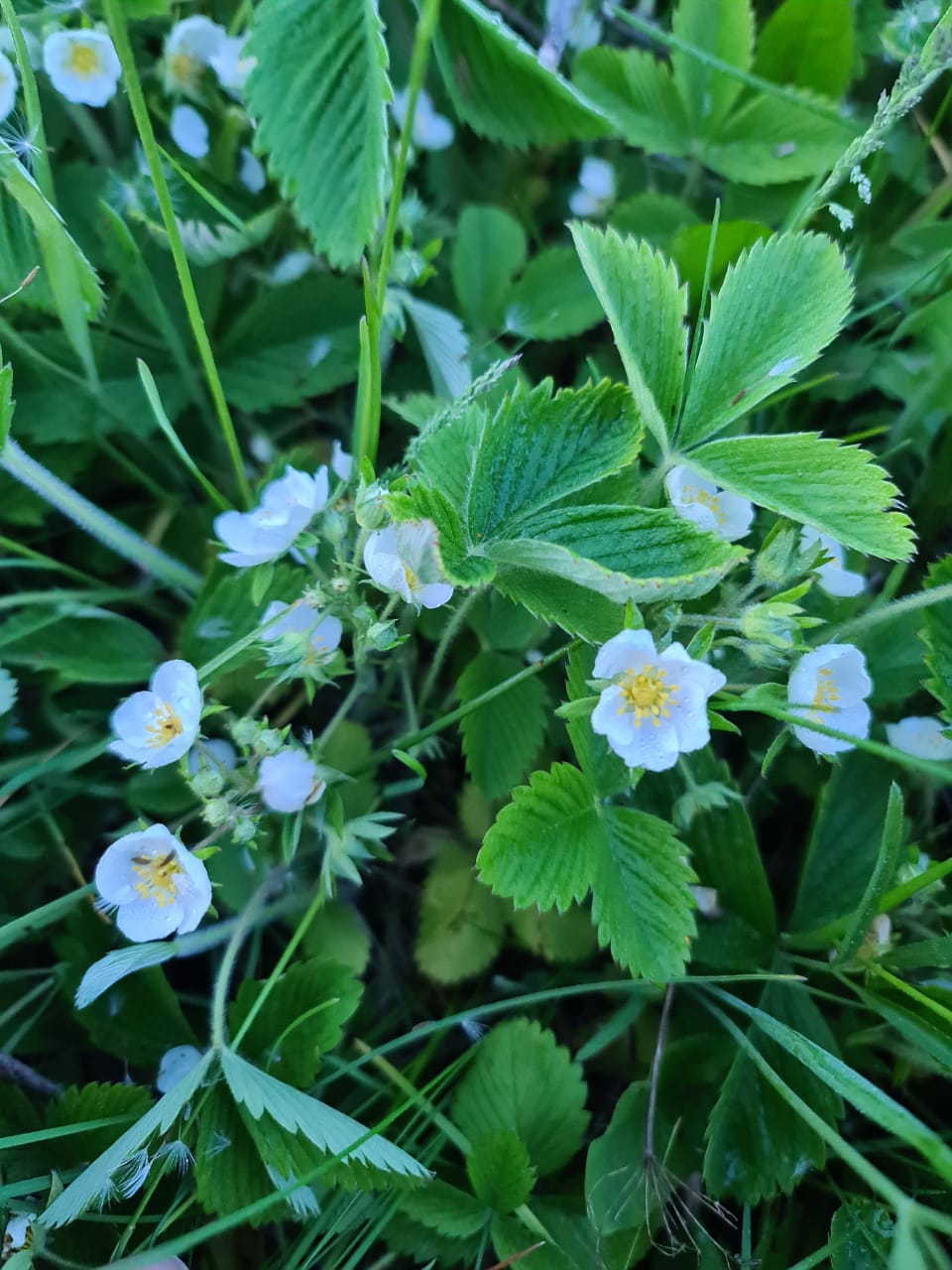 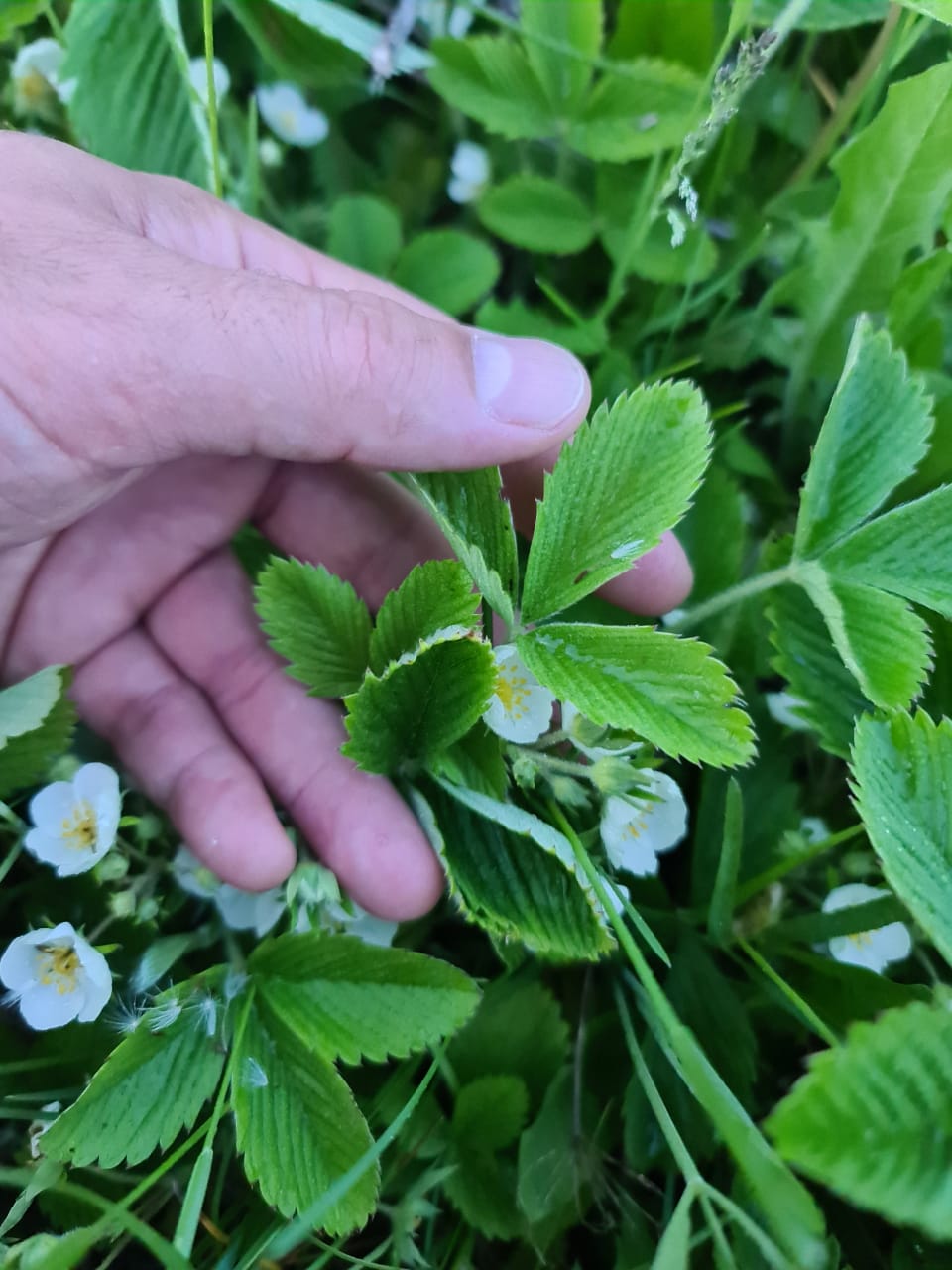 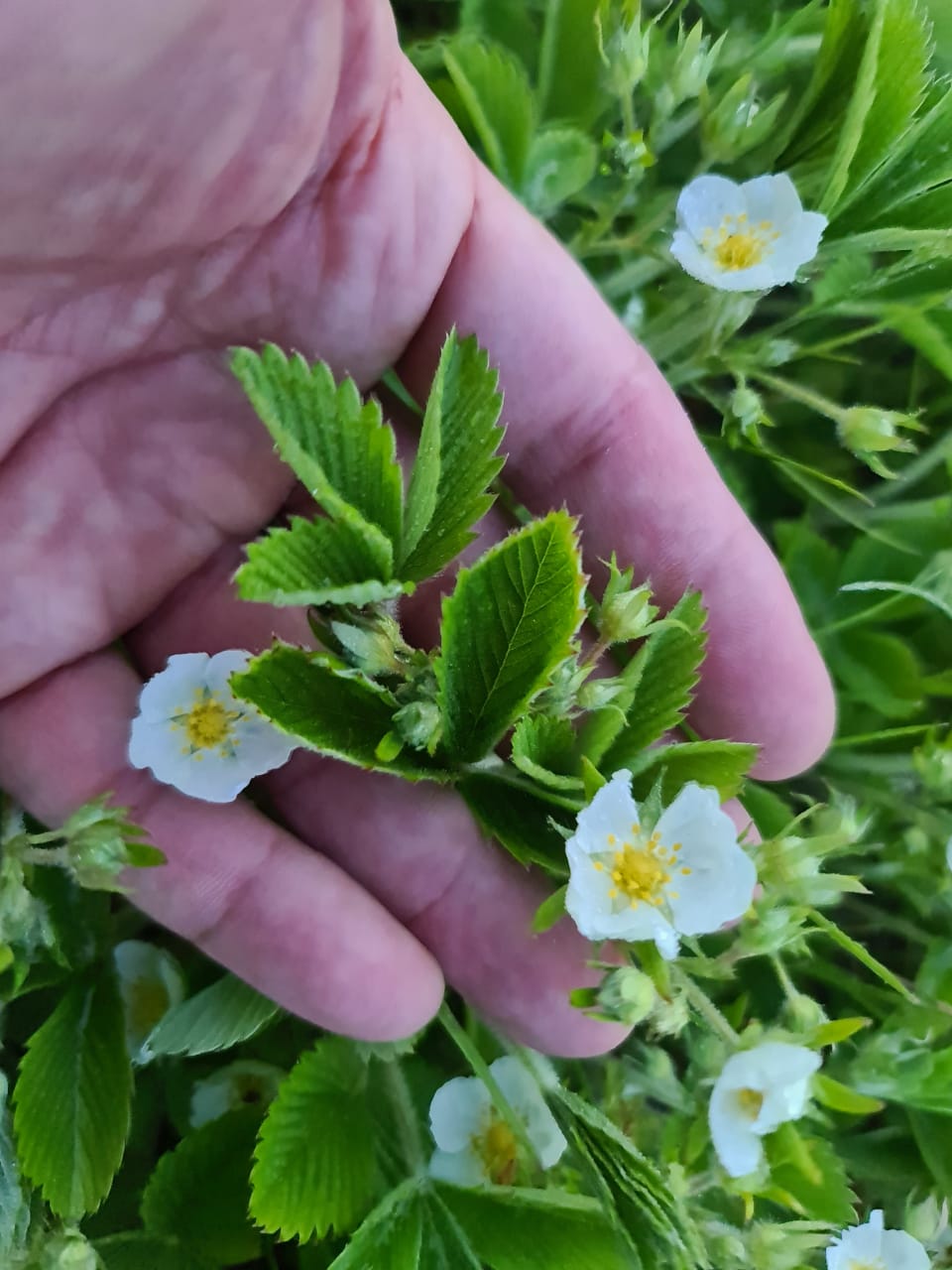 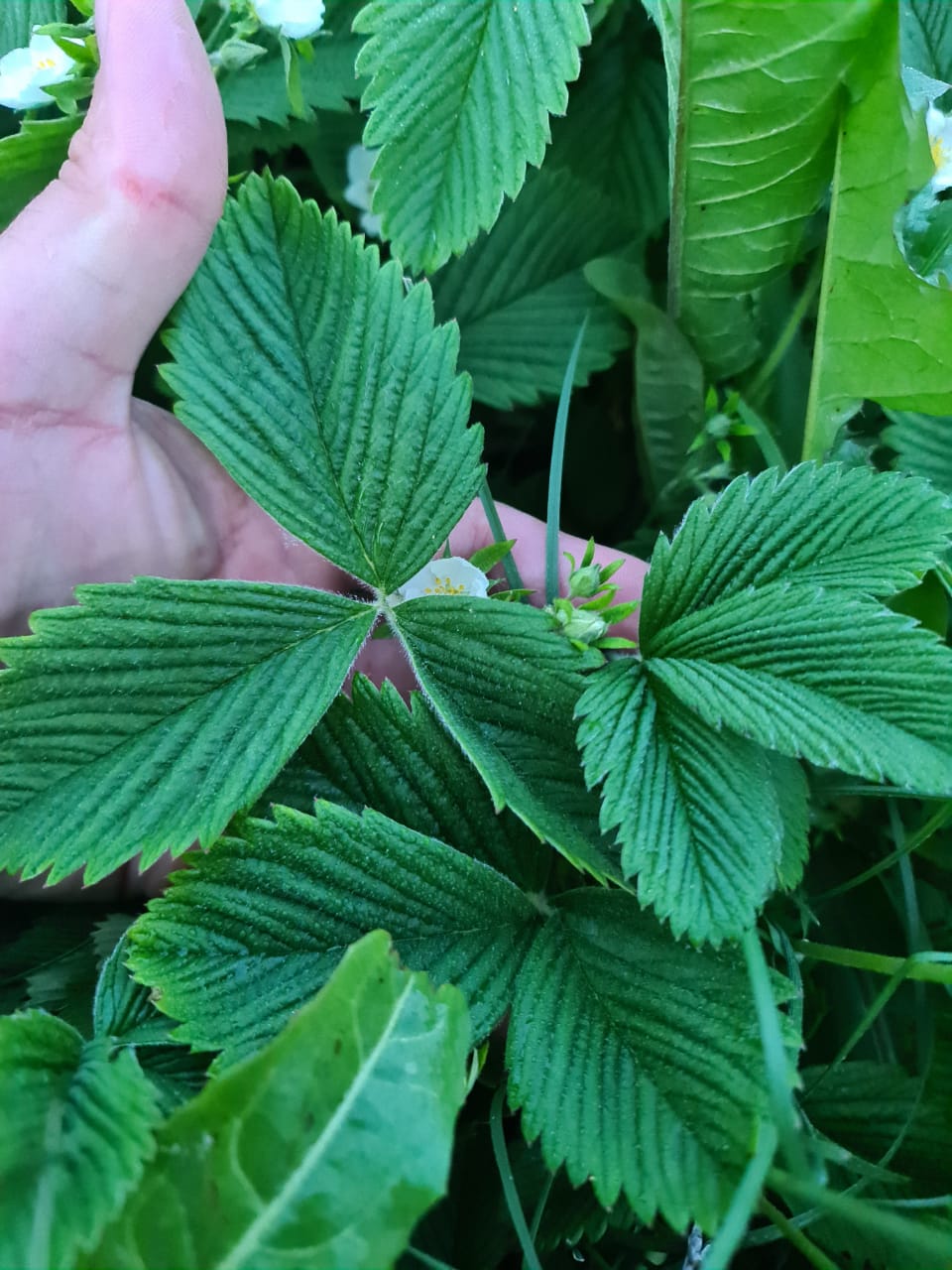 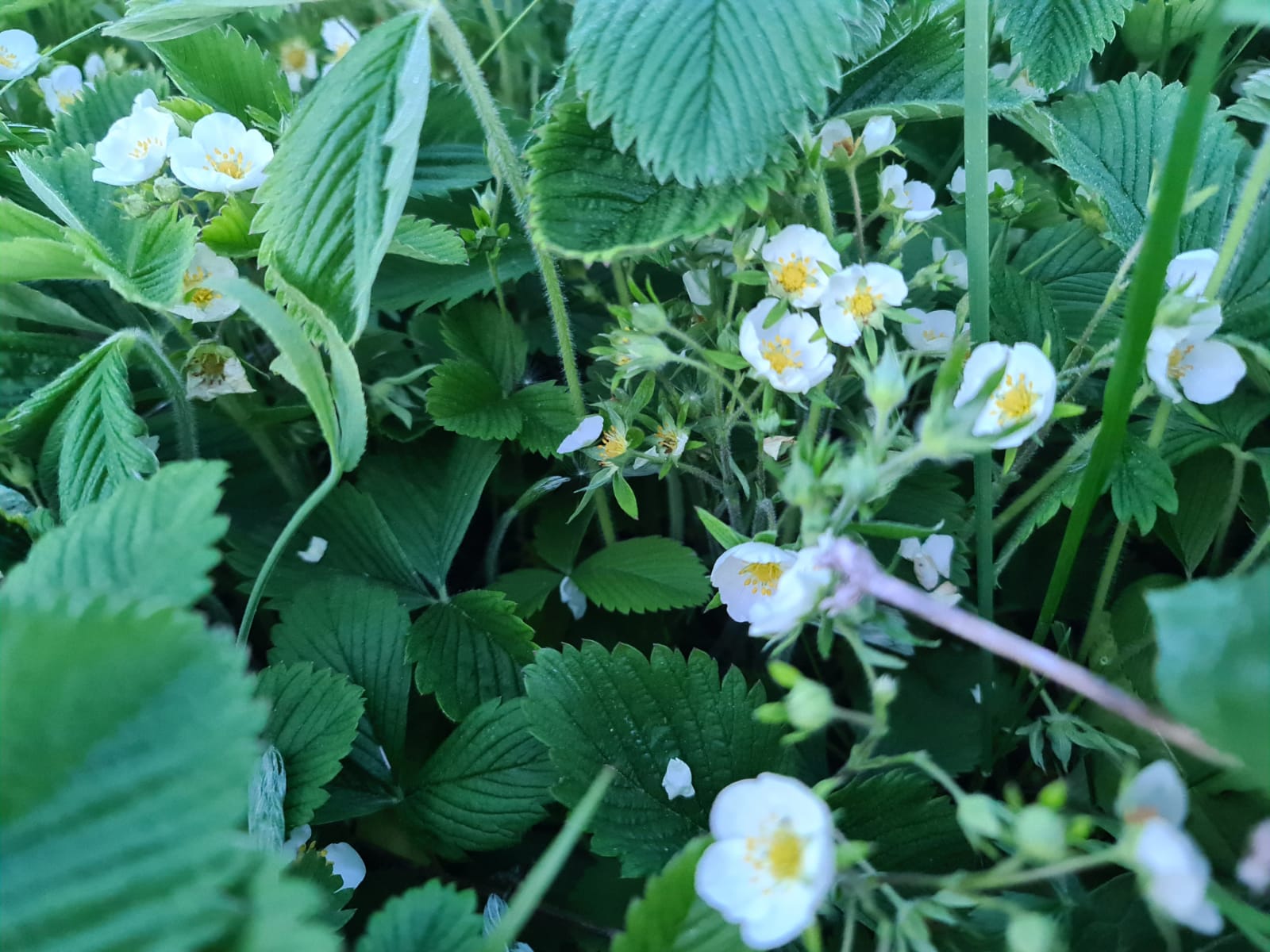 Ежевика безшипная, срок посадки – 2022 год. Результат в 2023 году после обработки Стимулэйт+Резист+Суппорт.
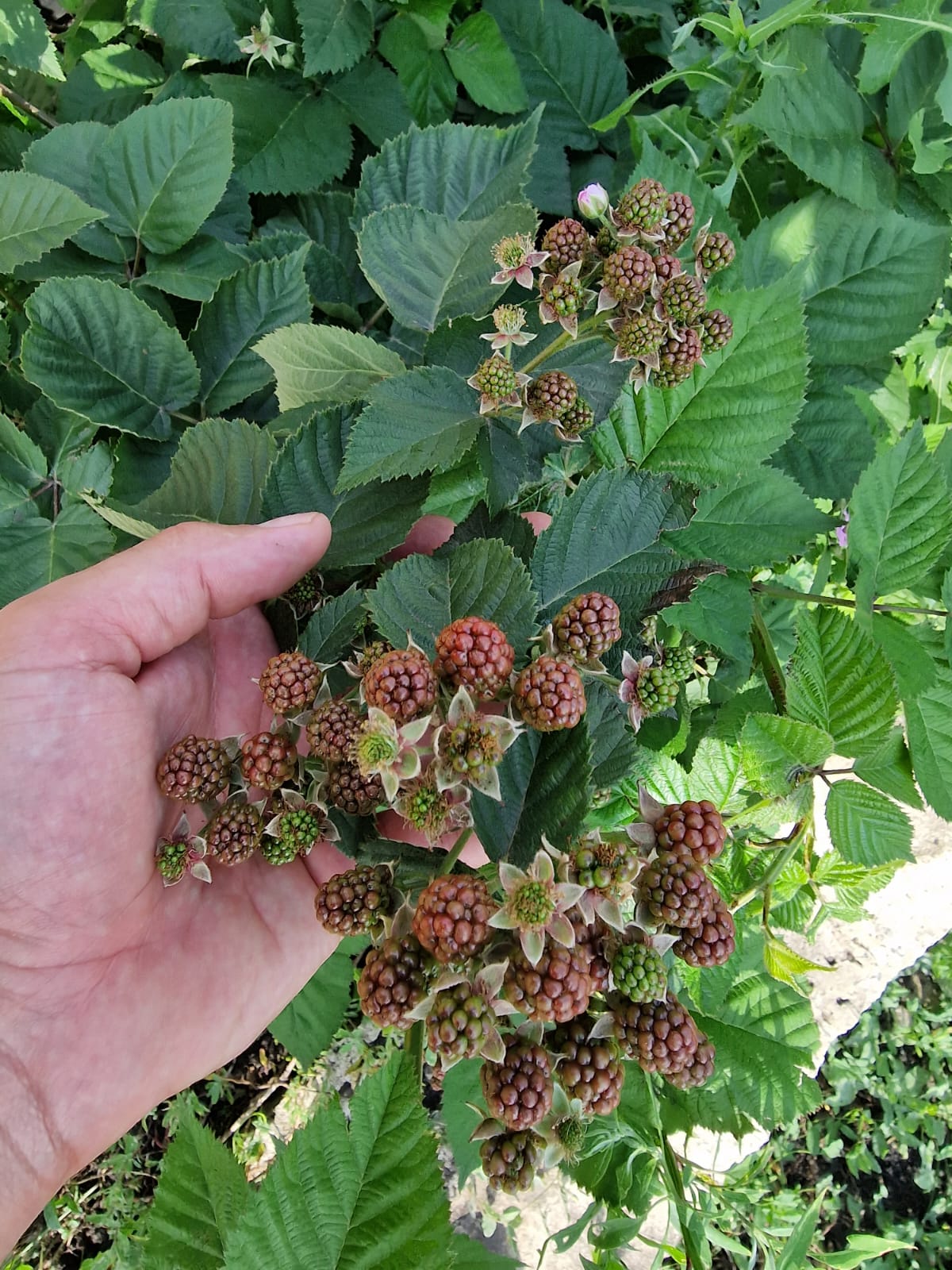 Трёхкратная обработка Столлер Гроус.
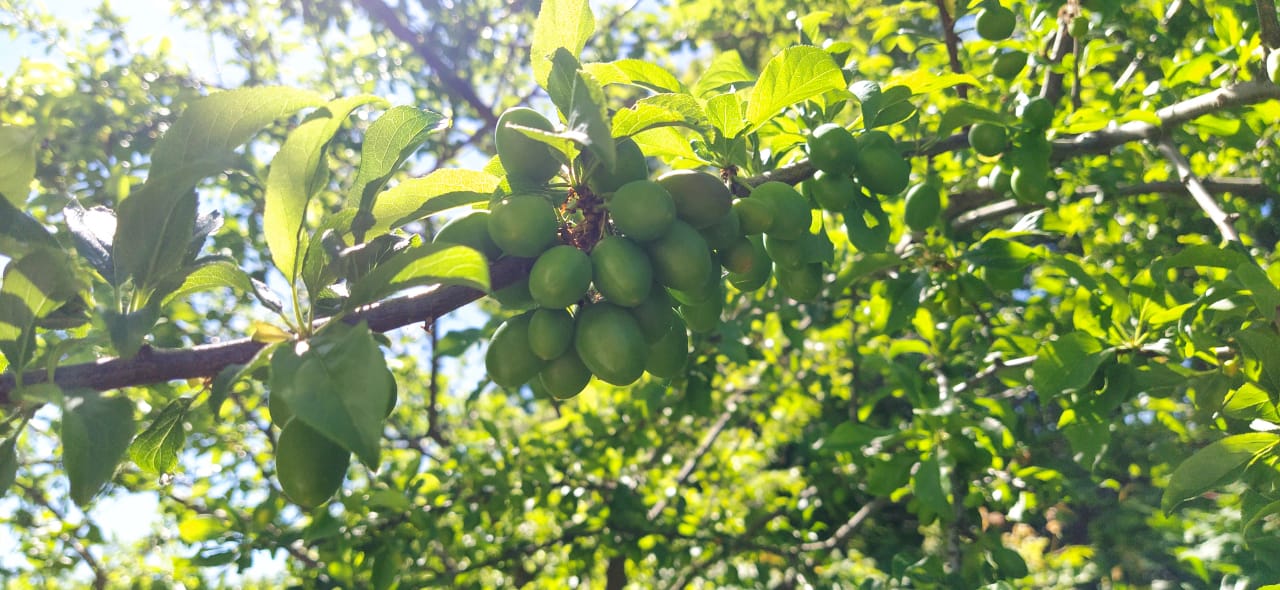 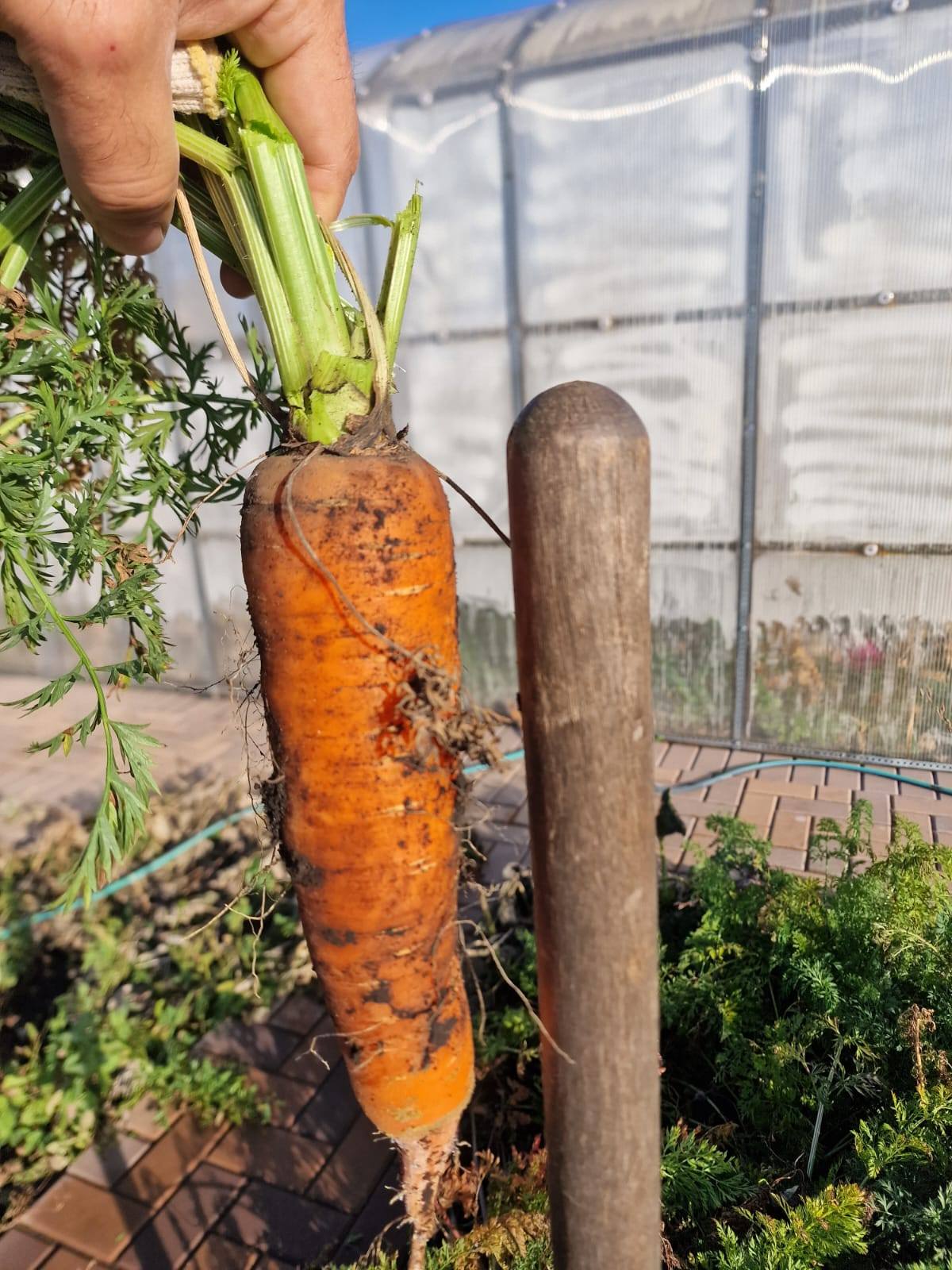 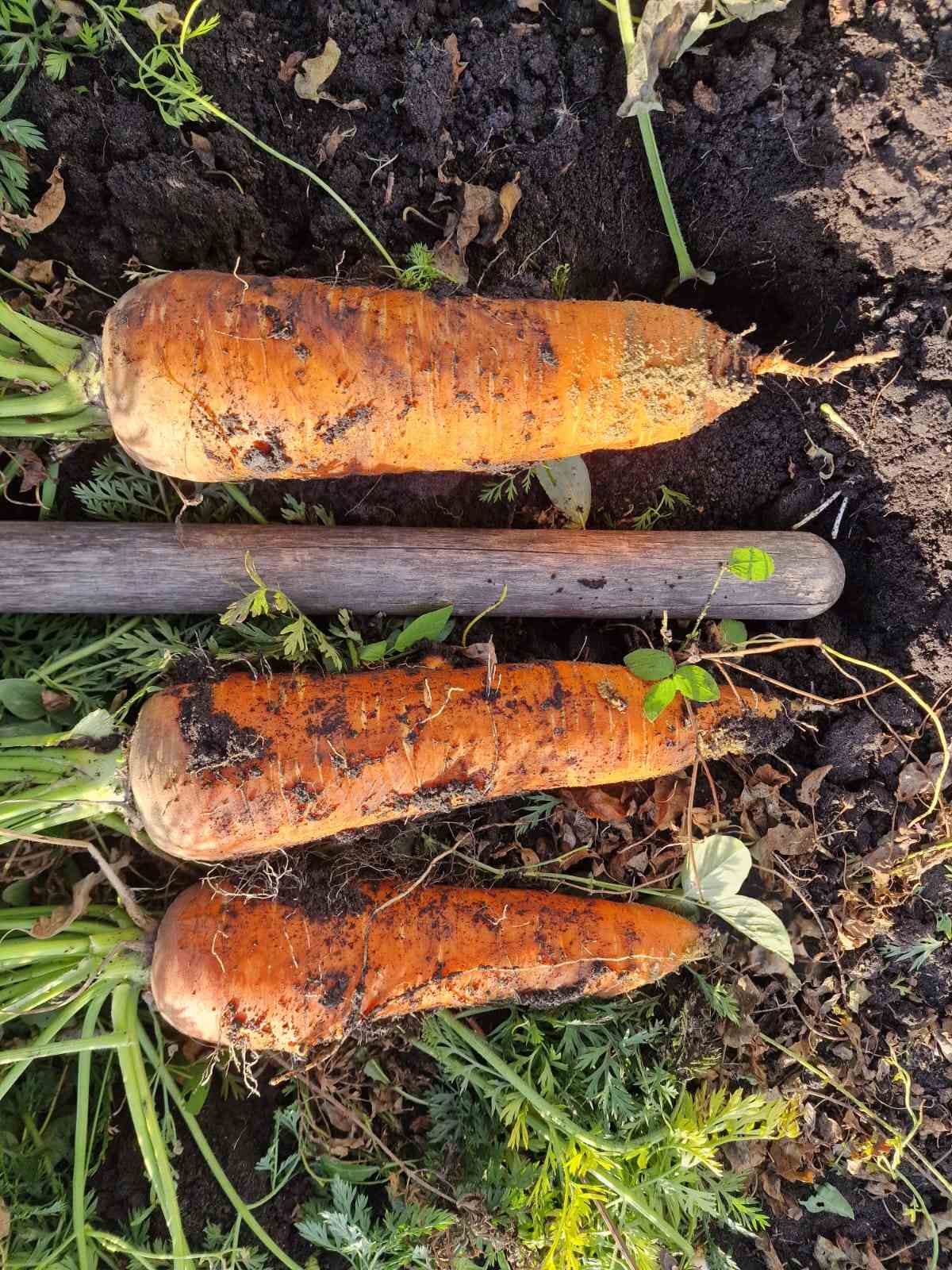 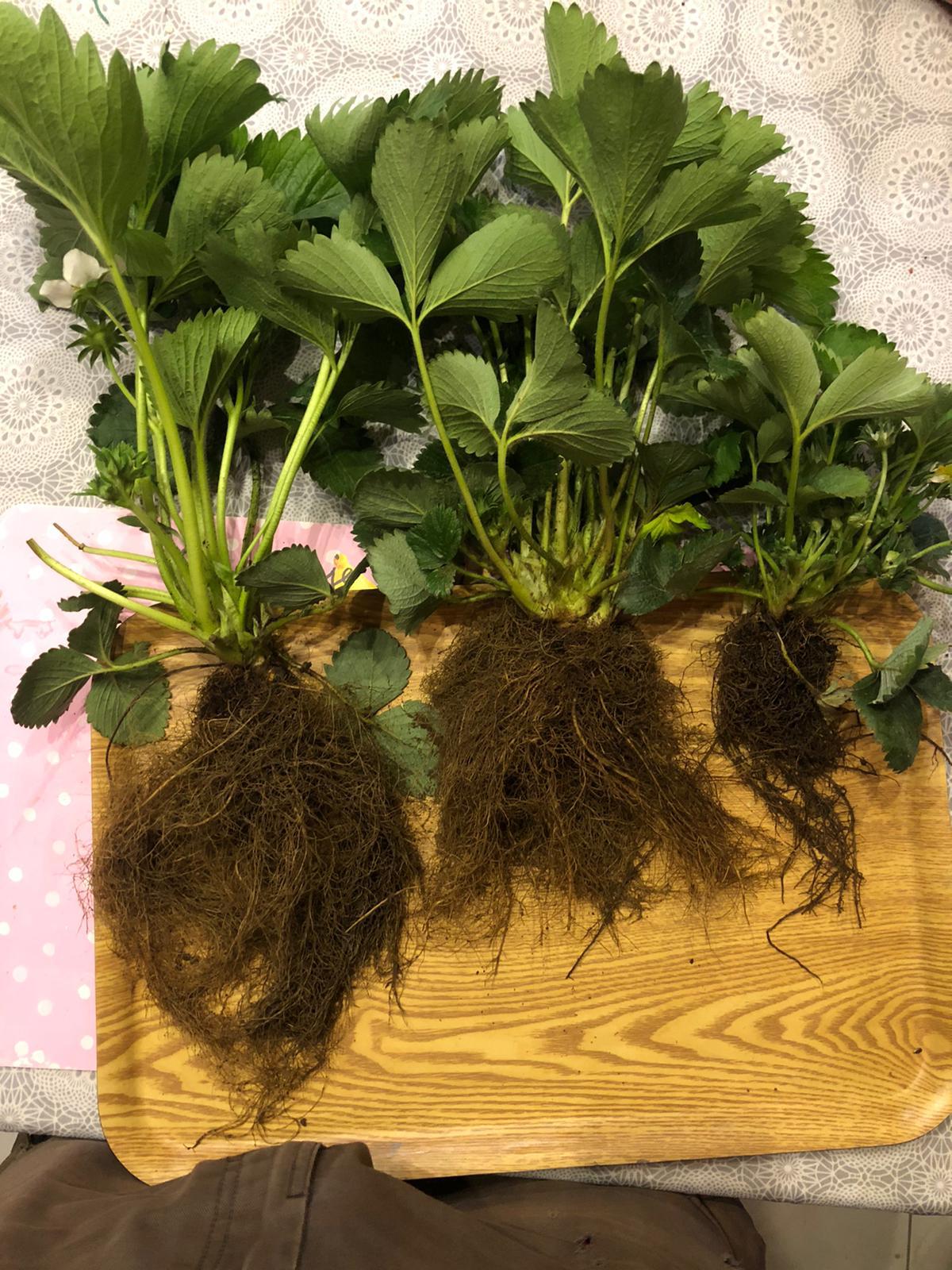 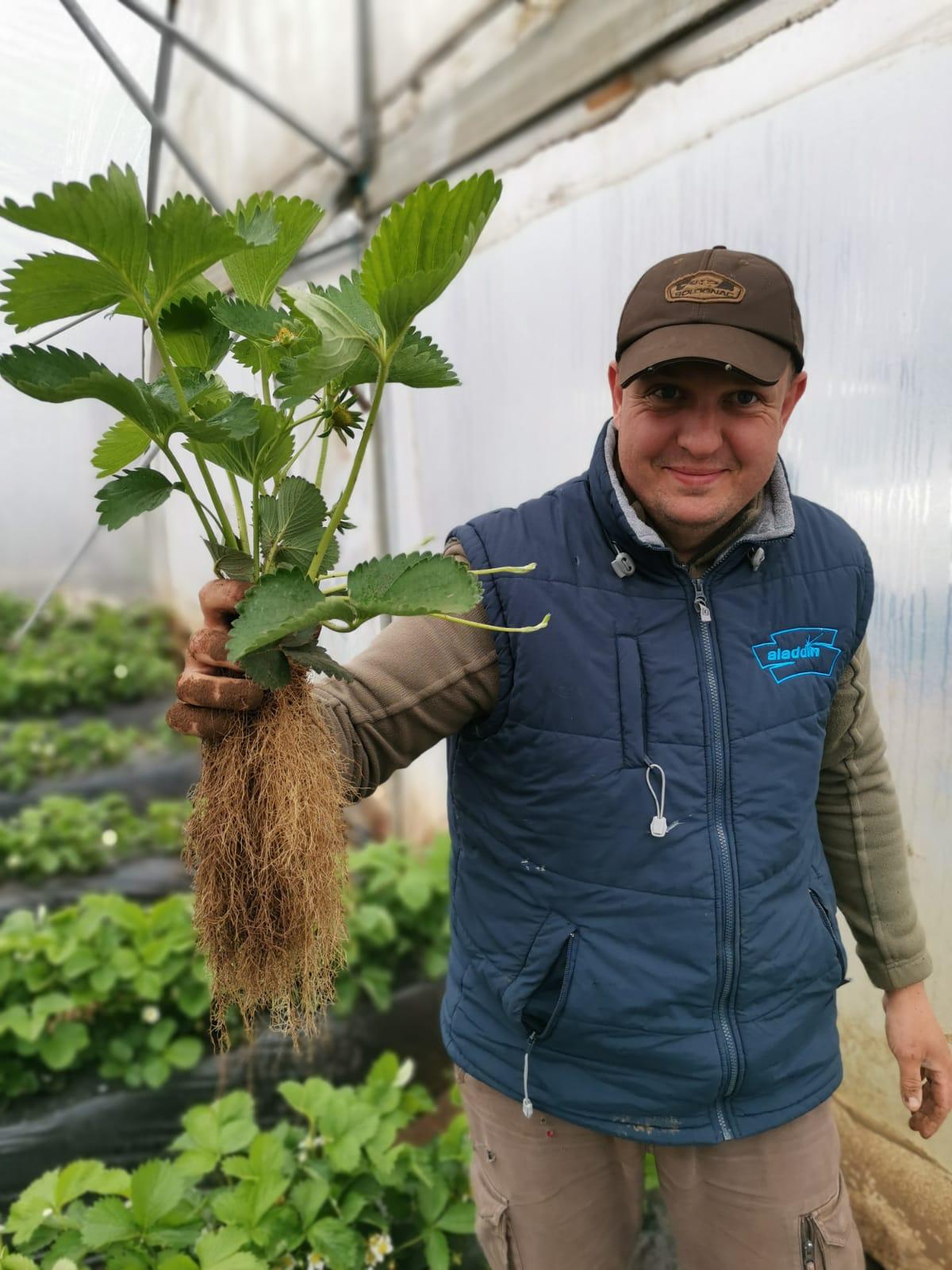 [Speaker Notes: --
Идея состоит в том, чтобы эта часть диаграммы демонстрировала изменения пика этилена с течением времени.
Сделайте расширенный график и иглу, проходящую сквозь время, в то время как сбоку объемная диаграмма показывает количество этилена. Никогда не достигает максимума, но несколько раз входит в «красную зону»

--


Quando a planta inicia o período reprodutivo, evidenciado pelo aparecimento das primeiras flores, ocorre mais uma mudança na relação fonte/dreno. A prioridade agora passa a ser as estruturas reprodutivas.

Esse é um período crítico pois a planta desenvolve uma quantidade de estruturas muito maior do que pode suportar. Notamos uma enorme quantidade de flores e vagens jovens na superfície do solo devido ao abortamento destas estruturas.

Pode-se imaginar o tamanho da competição por recursos que ocorre entre cada estrutura reprodutiva. Isso gera, naturalmente, um estresse muito grande para a planta. Consequentemente, os níveis de etileno se elevam.]
Какие ещё есть препараты для борьбы с возвратными заморозками?
Применение удобрения, увеличивающего содержание сахара в клеточном соке, способствует повышению устойчивости плодовых деревьев к возвратным заморозкам.
Снижение температуры замерзания клеточного сока: Увеличение концентрации сахаров в клеточном соке снижает его точку замерзания. Это означает, что клетки растения могут выдерживать более низкие температуры, не подвергаясь замораживанию.Защита клеточных структур: Сахара функционируют как природные антифризы, защищая белки и клеточные мембраны от повреждений, вызванных замораживанием. Это помогает сохранить целостность и жизнеспособность клеток при низких температурах.Повышение осмотического давления: Увеличение концентрации сахаров повышает осмотическое давление в клетках, что помогает им сохранять воду и предотвращает обезвоживание, возникающее при заморозках.Активация защитных механизмов: Высокое содержание сахаров может также способствовать активации различных защитных механизмов растений, включая производство антиоксидантов, которые защищают клетки от стресса, вызванного холодом.
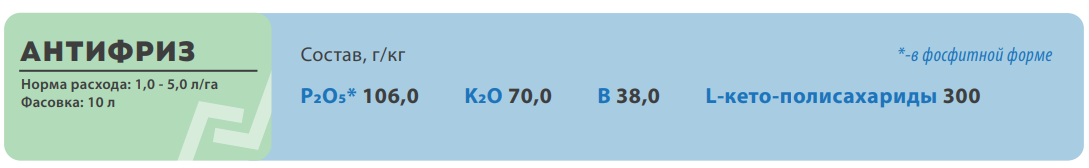 Препарат "Антифриз" обеспечивает комплексную защиту растений от низких температур и засухи благодаря своему уникальному составу.
Внекорневая подкормка "Антифризом" в дозировке 2 л/га не только предотвращает образование льда в клетках, но и активизирует метаболизм углеводов, обеспечивая эффективное использование воды и питательных веществ.
Повышение морозо- и засухоустойчивости способствует стабилизации водообмена, стимулирует рост и развитие корневой системы и вегетативной массы растений, особенно в условиях низких температур и дефицита влаги.
Применение "Антифриза" помогает не только сохранить урожай от весенних заморозков, но и повысить его качество, увеличив содержание сахара, крахмала и масла в плодах, что в итоге ведёт к увеличению прибыли для владельцев плодовых садов.
Как состав препарата влияет на адаптивные способности плодовых растений:
Фосфор (P2O5 в фосфитной форме):
Фосфор в форме фосфитов активизирует систему иммунитета растений, повышая их устойчивость к болезням и стрессам. Фосфиты также стимулируют корневую систему, способствуя лучшему поглощению питательных веществ.
Участвует в энергетическом обмене, способствуя активизации метаболизма, что критически важно для восстановления растений после стресса, вызванного низкими температурами.
Калий (K2O):
Калий улучшает водный режим растений, регулирует процесс открытия и закрытия устьиц, снижая транспирацию и потерю воды, что важно для предотвращения обезвоживания в условиях холода.
Способствует активации ферментов, укреплению клеточных мембран, повышая тем самым устойчивость к стрессам и способность растений переносить низкие температуры.
Бор (B):
Бор важен для регуляции обменных процессов в растениях, участвует в развитии репродуктивных органов, укрепляет клеточные стенки и повышает общую устойчивость к стрессовым условиям.
Способствует лучшему транспорту сахаров и улучшению качественных характеристик плодов.
L-кето-полисахариды:
Эти натуральные компоненты способствуют формированию защитного слоя на поверхности листьев, который может снижать потери воды через транспирацию, помогая растениям сохранять влагу.
Могут участвовать в регуляции осмотического давления в клетках, снижая риск образования льда в клеточных и межклеточных пространствах, что предотвращает механические повреждения клеток при замораживании.
Состав Антифриза обеспечивает:
Укрепление клеточных стенок: Бор способствует формированию крепких клеточных стенок, помогая клеткам лучше сопротивляться повреждениям от замораживания и размораживания.
Регуляция водного баланса: Калий важен для регуляции водного баланса и осмотического давления в клетках. Правильный водный баланс снижает вероятность образования льда внутри клеток, что является основной причиной повреждений при заморозках.
Улучшение энергетического метаболизма: Фосфор необходим для энергетического обмена в растениях. Укрепленный энергетический метаболизм помогает растениям эффективнее переживать стрессовые условия, включая низкие температуры.
Стимуляция роста и развития: L-кето-полисахариды, действуя как биостимуляторы, способствуют улучшению усвоения питательных веществ и общему здоровью растений, делая их более устойчивыми к стрессовым условиям.
Действие препарата «Антифриз» начинается уже через несколько часов после обработки.Длительность эффекта до уровня его существенного снижения 5-7 дней.
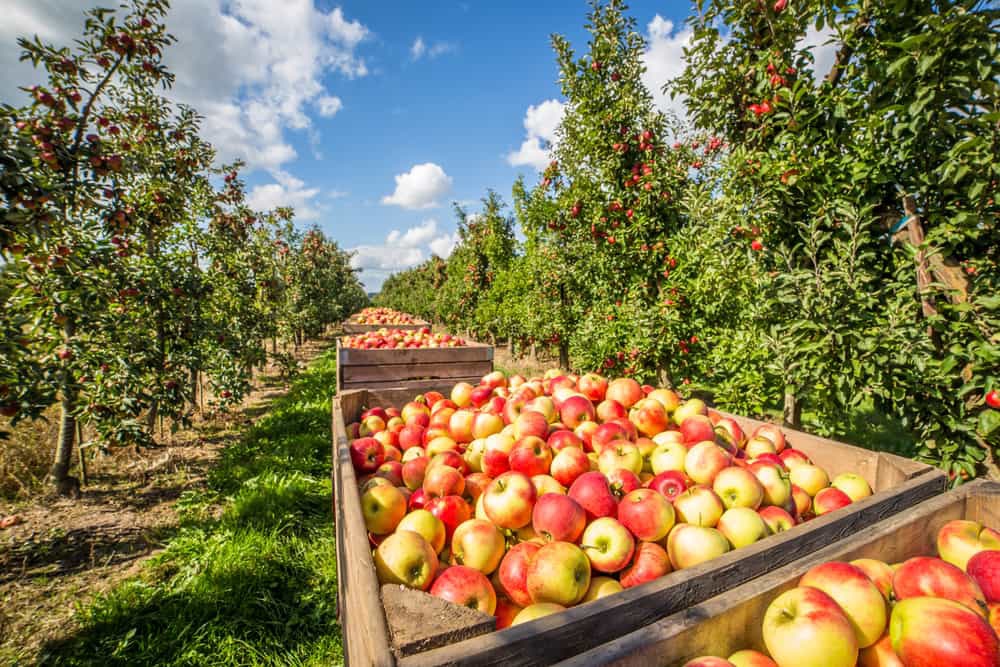 СПАСИБО ЗА ВНИМАНИЕ!
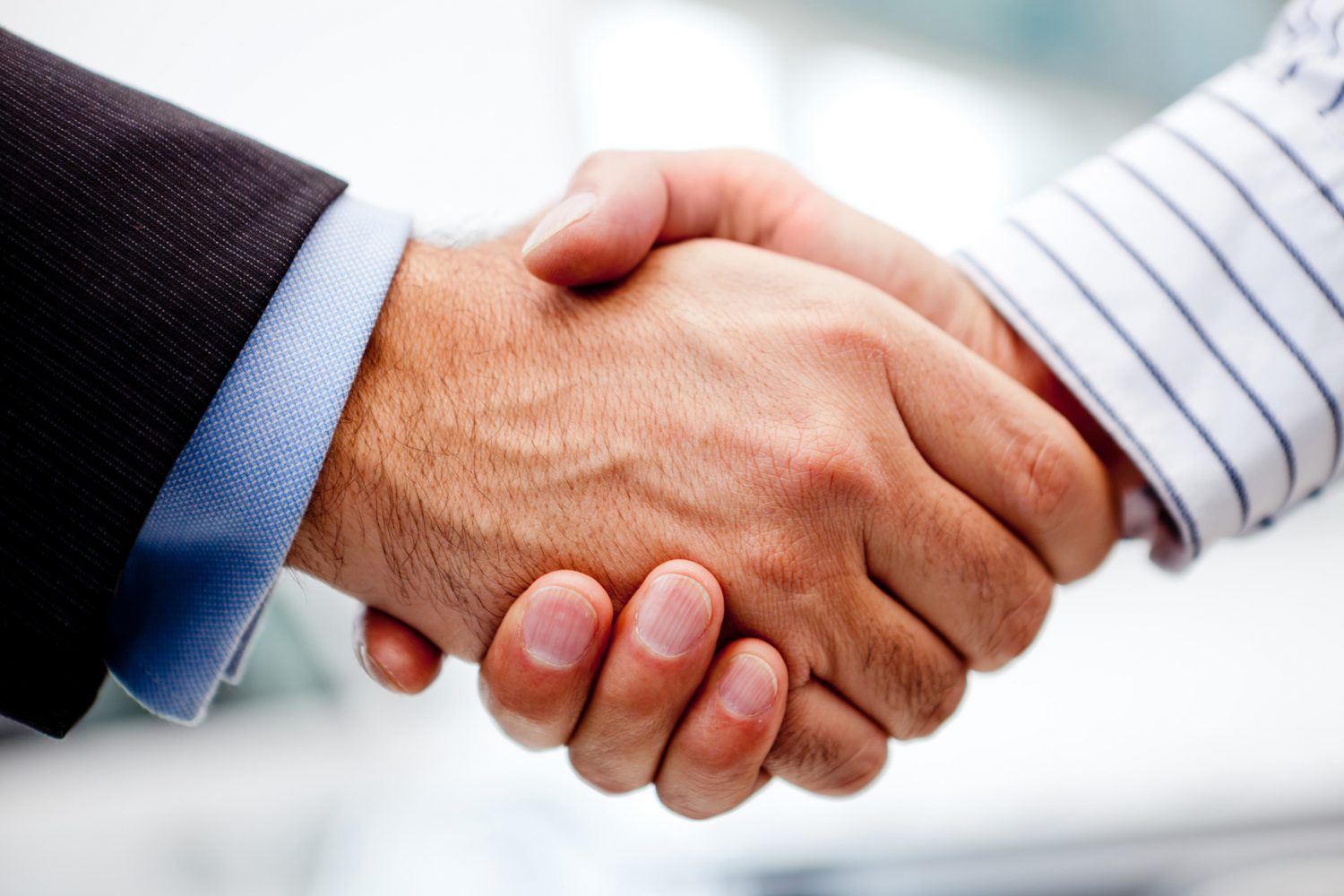 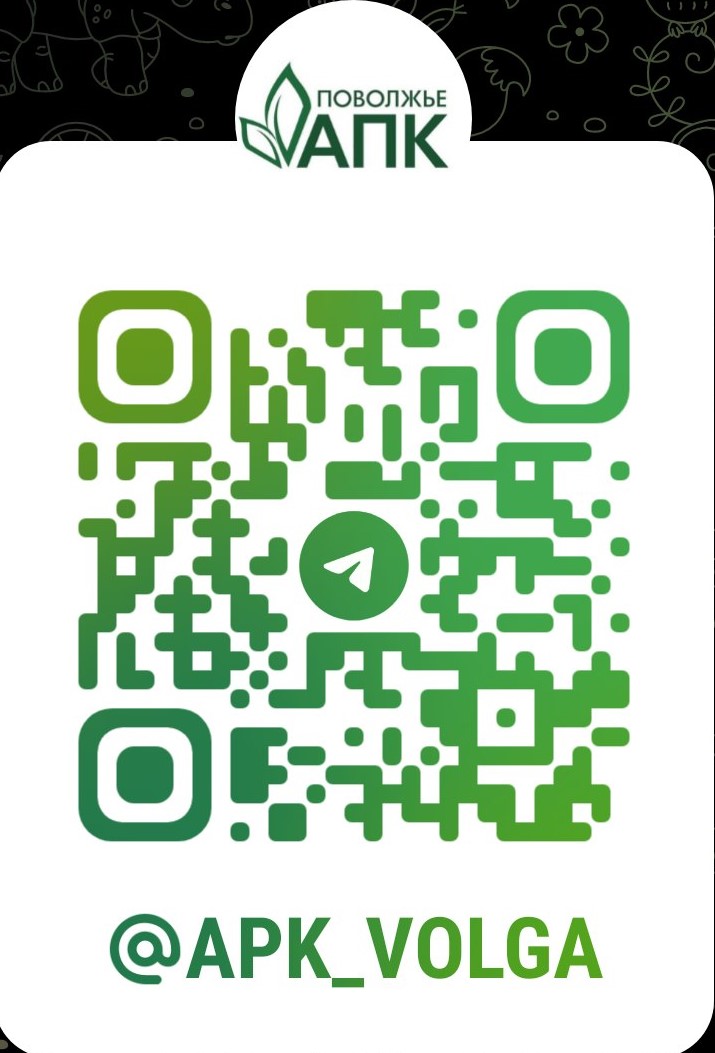 Горин Павел
Управляющий
ООО АПК «ПОВОЛЖЬЕ»
www.apk-volga.ru
+7-963-109-31-10